LBNF Neutrino BeamlineHorn and Baffle ModulesPreliminary Design Review
Module Mainframe Design
Mike Campbell
August 13, 2020
Outline
Horn-A Module
Overview
Vert and Horiz Positioning
Water Cooling Panels
Horn-B and C Modules
Baffle Module
Target Hall Integration
Work in Progress
Lifting Fixture
Drawings
Summary
2
8.13.20
M. Campbell | LBNF Horn & Baffle Modules Mainframe Design
Outline
Horn-A Module
Overview
Vert and Horiz Positioning
Water Cooling Panels
Horn-B and C Modules
Baffle Module
Target Hall Integration
Work in Progress
Lifting Fixture
Drawings
Summary
The Team:
Keith Gollwitzer
Mike Campbell
Cory Crowley
Nnamdi Agbo
Matt Sawtell
Joe Angelo
Kris Anderson
Vladimir Sidorov
Meredith Lee
3
8.13.20
M. Campbell | LBNF Horn & Baffle Modules Mainframe Design
Horn-A Module Overview
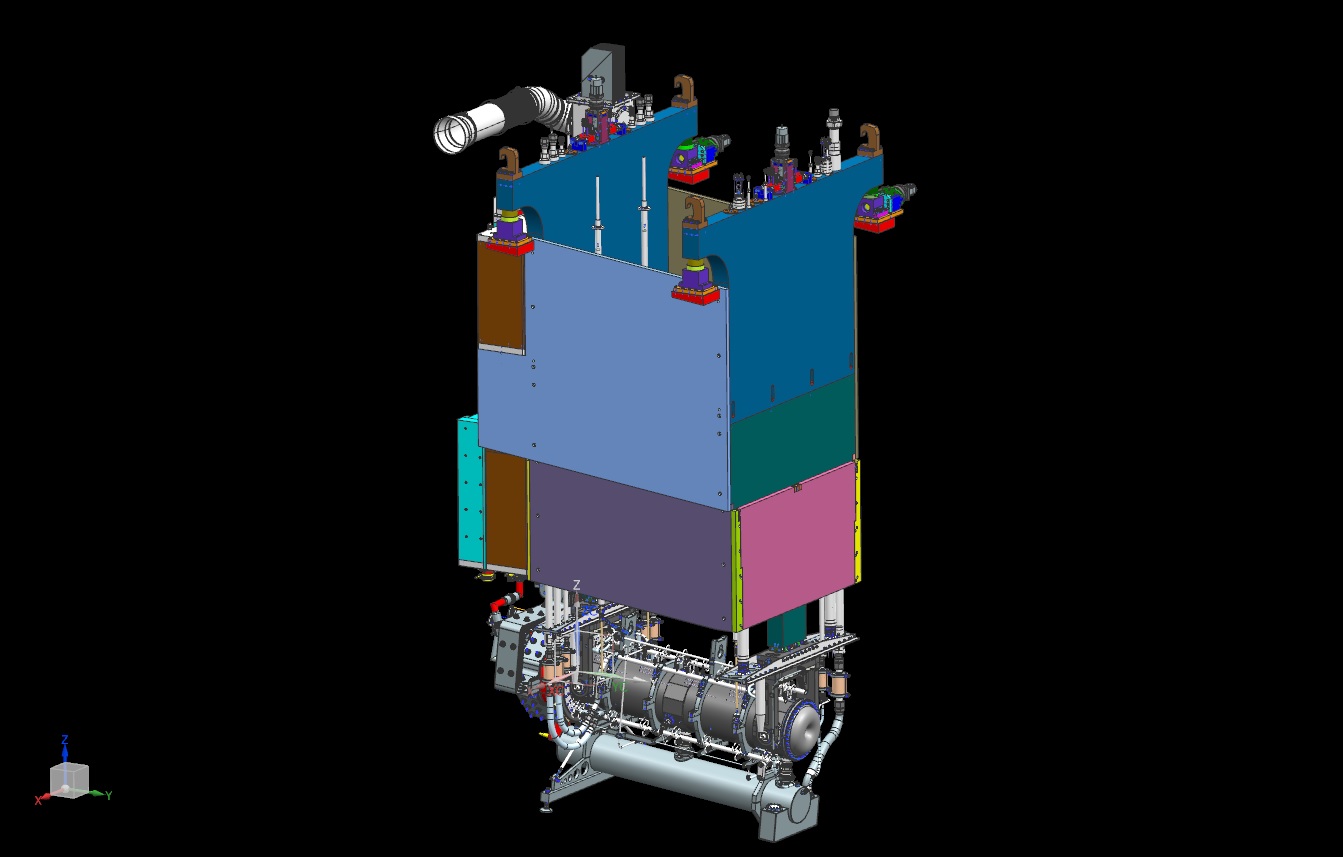 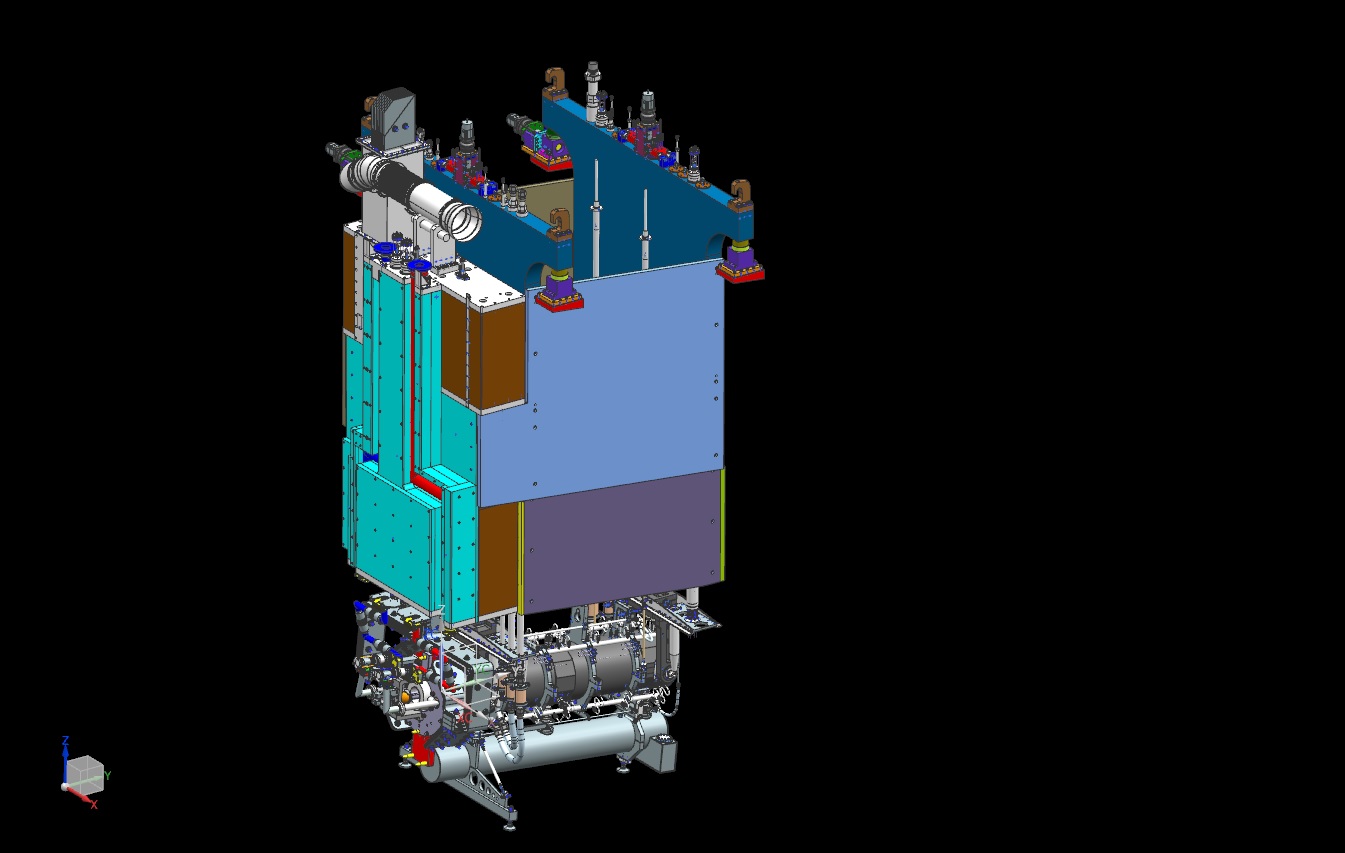 4
8.13.20
M. Campbell | LBNF Horn & Baffle Modules Mainframe Design
Horn-A Module Overview
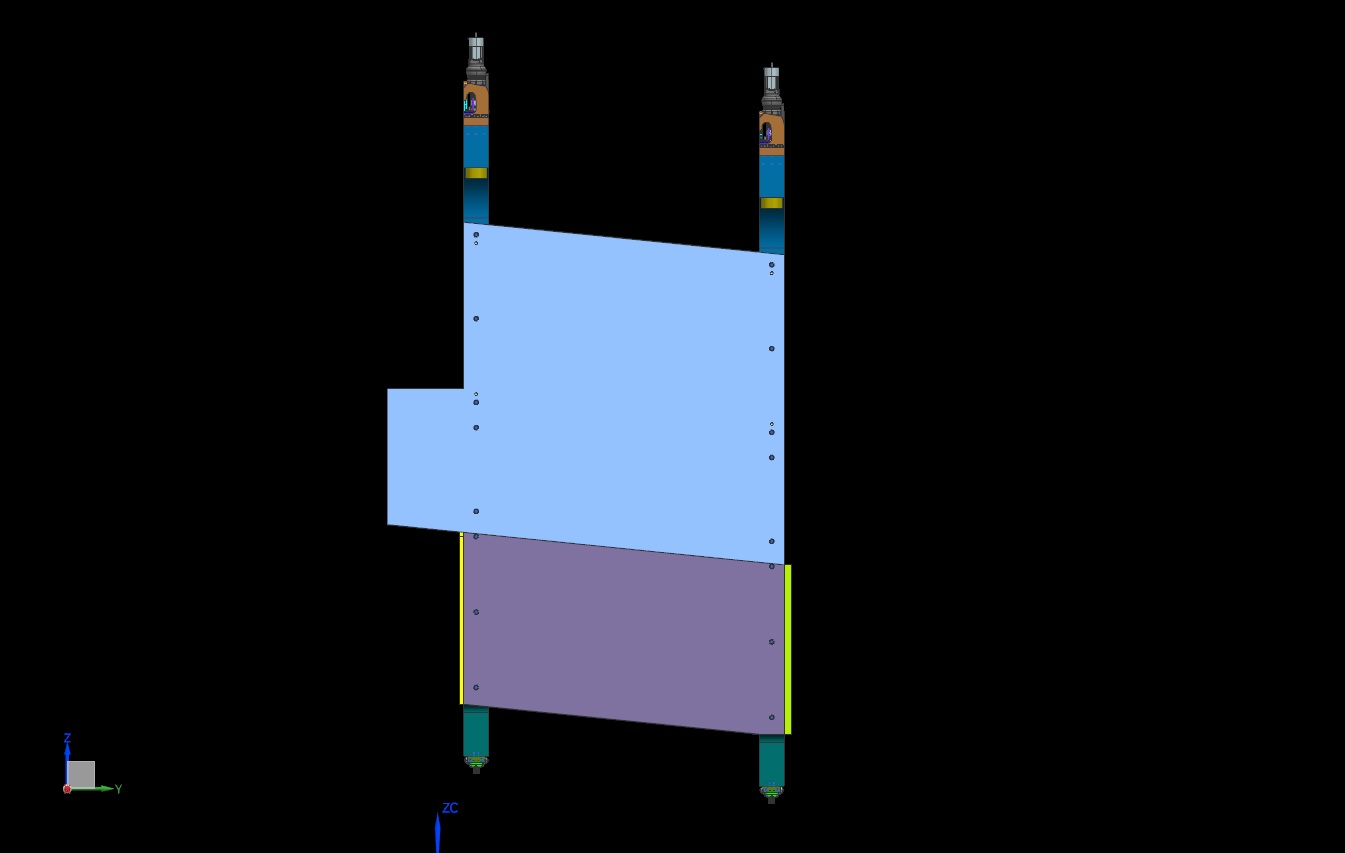 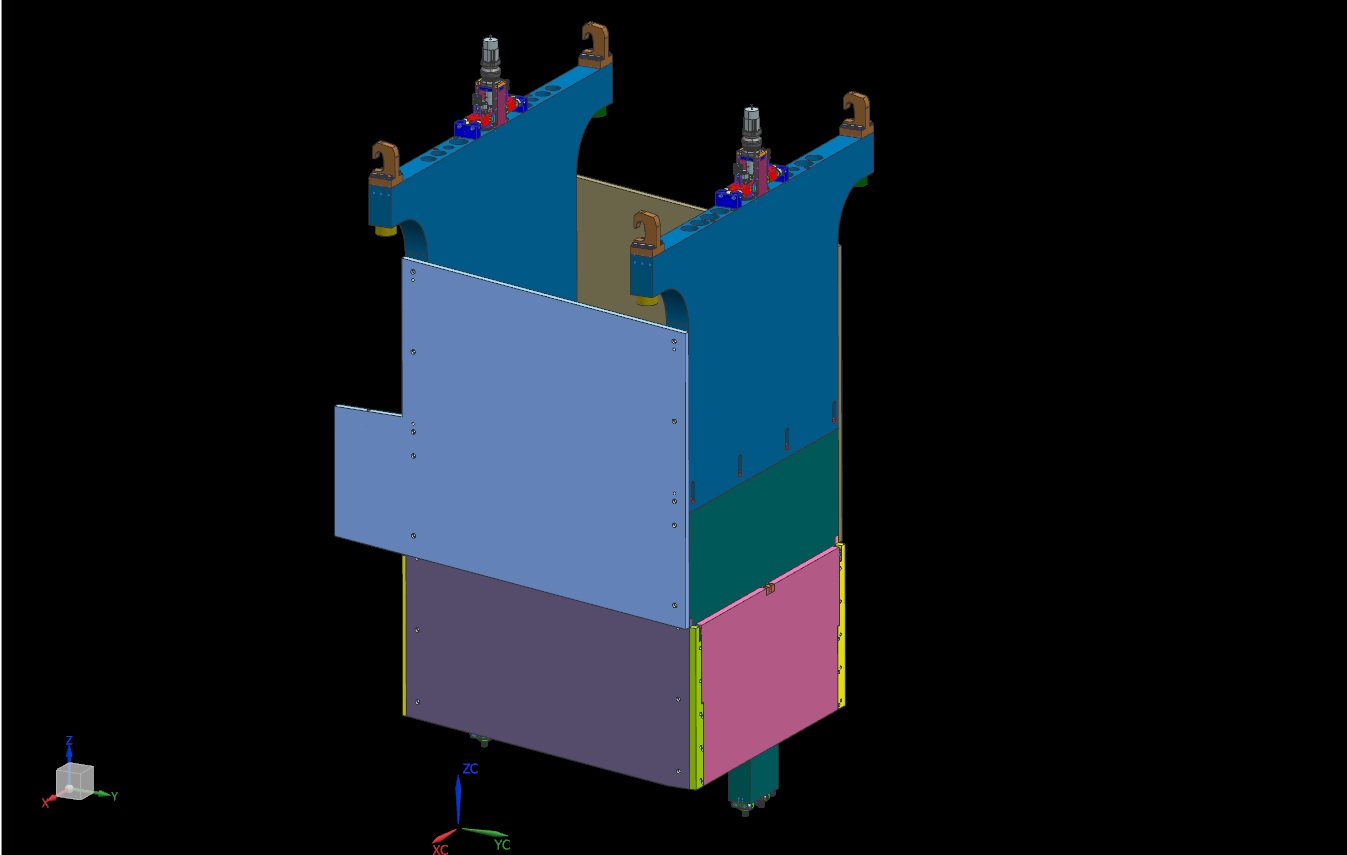 5
8.13.20
M. Campbell | LBNF Horn & Baffle Modules Mainframe Design
Vertical and Horizontal Positioning Axes
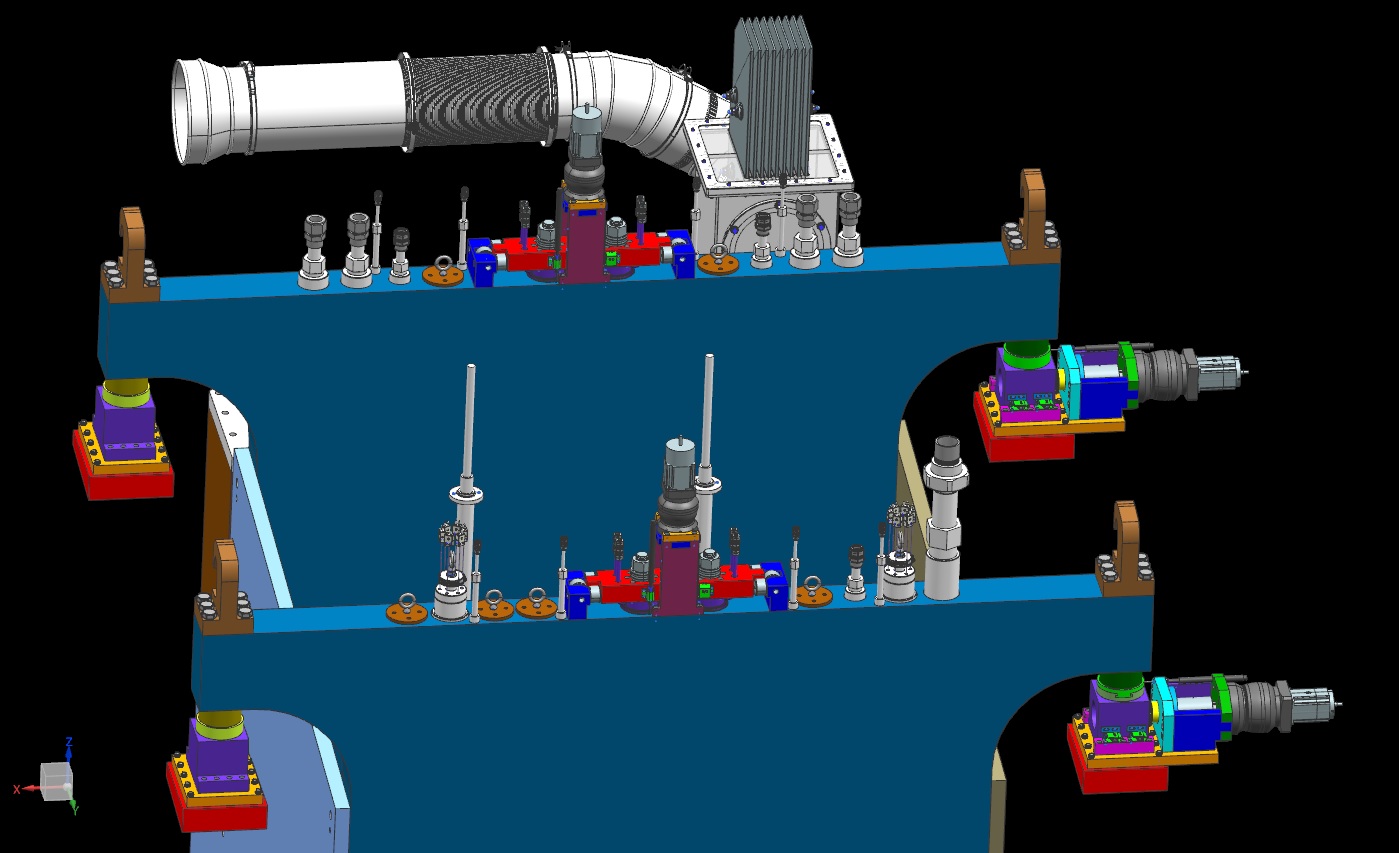 6
8.13.20
M. Campbell | LBNF Horn & Baffle Modules Mainframe Design
Vertical and Horizontal Positioning Axes
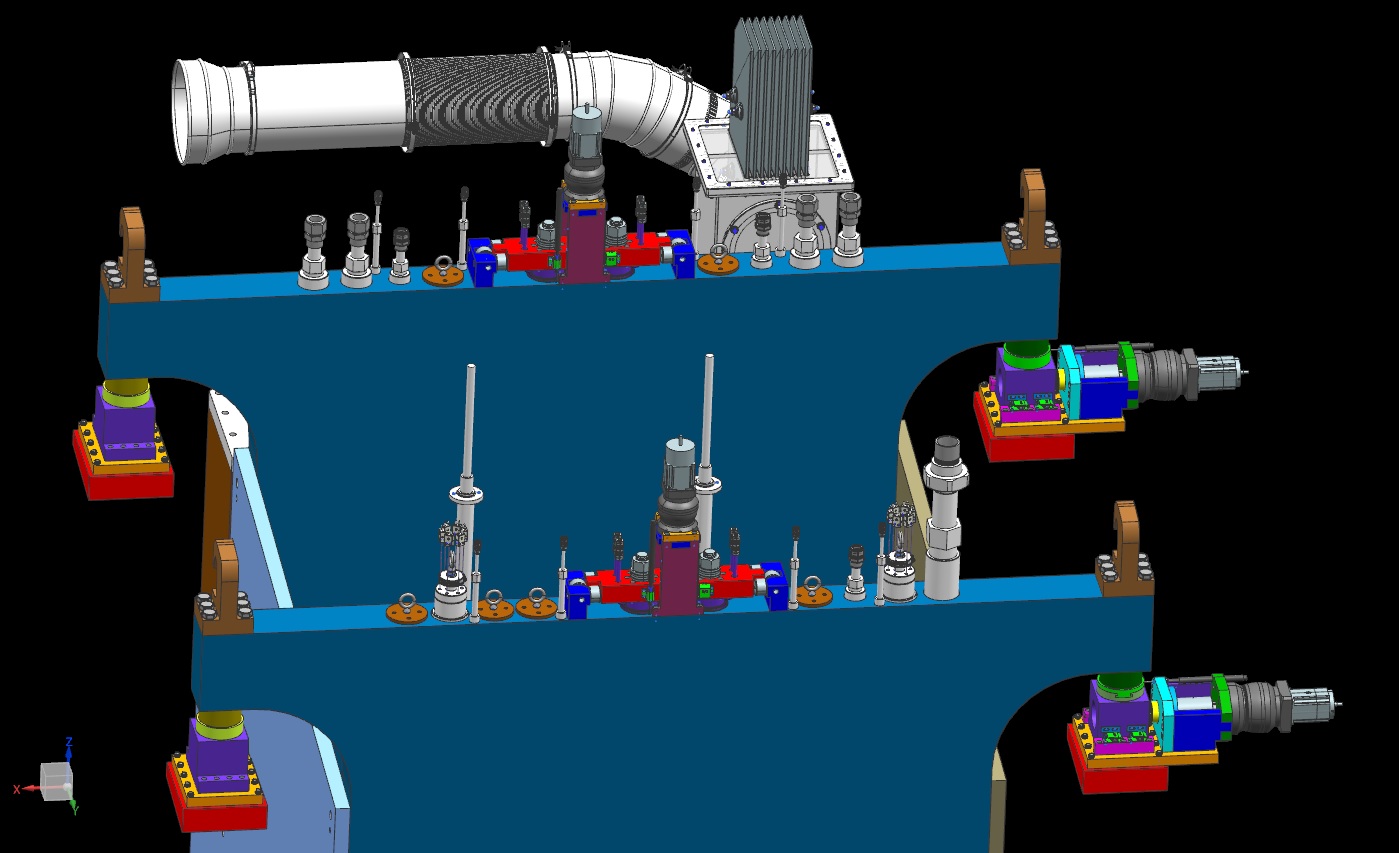 Separate
Presentation
7
8.13.20
M. Campbell | LBNF Horn & Baffle Modules Mainframe Design
Water Cooling Panels
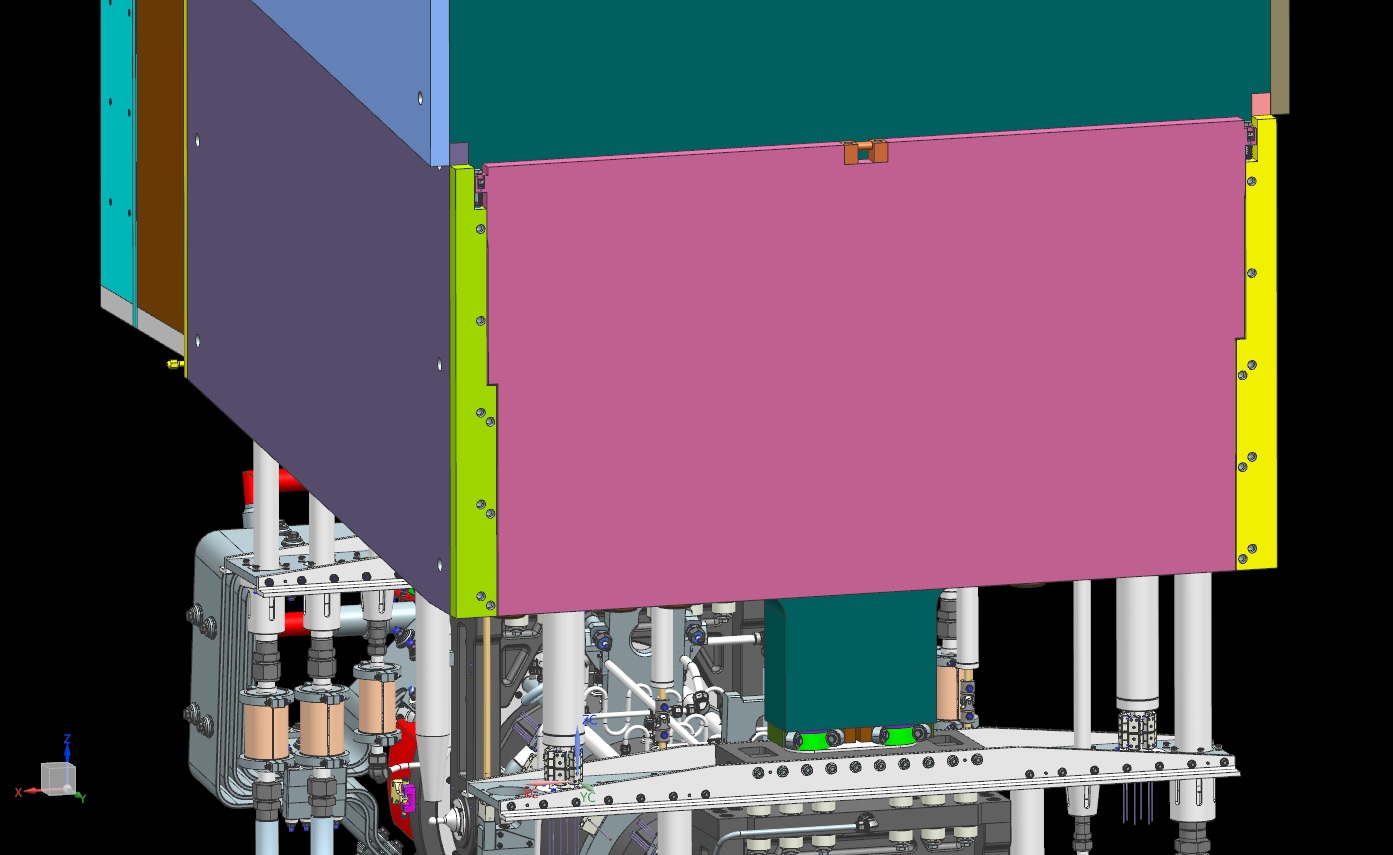 8
8.13.20
M. Campbell | LBNF Horn & Baffle Modules Mainframe Design
Water Cooling Panels
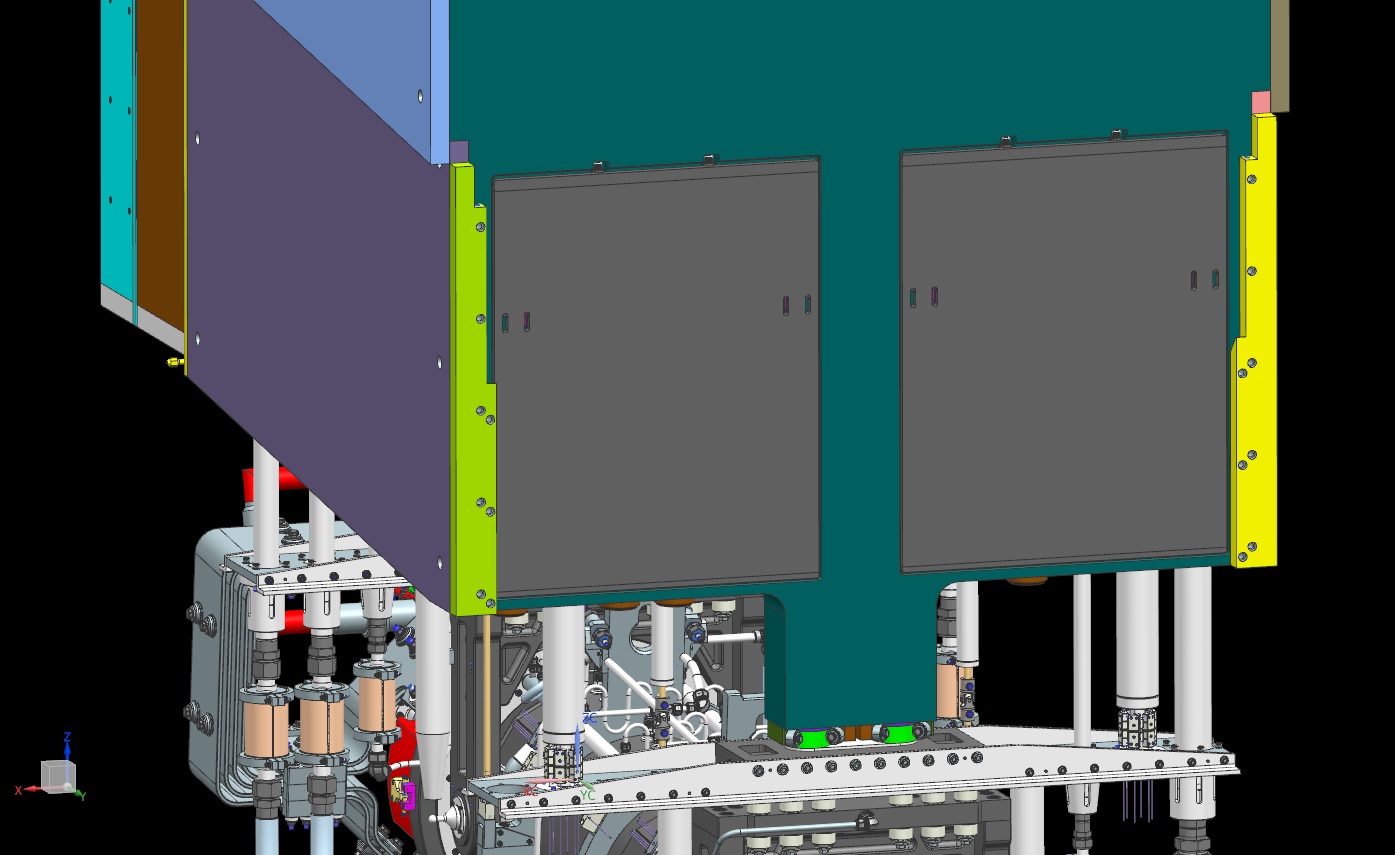 9
8.13.20
M. Campbell | LBNF Horn & Baffle Modules Mainframe Design
Water Cooling Panels
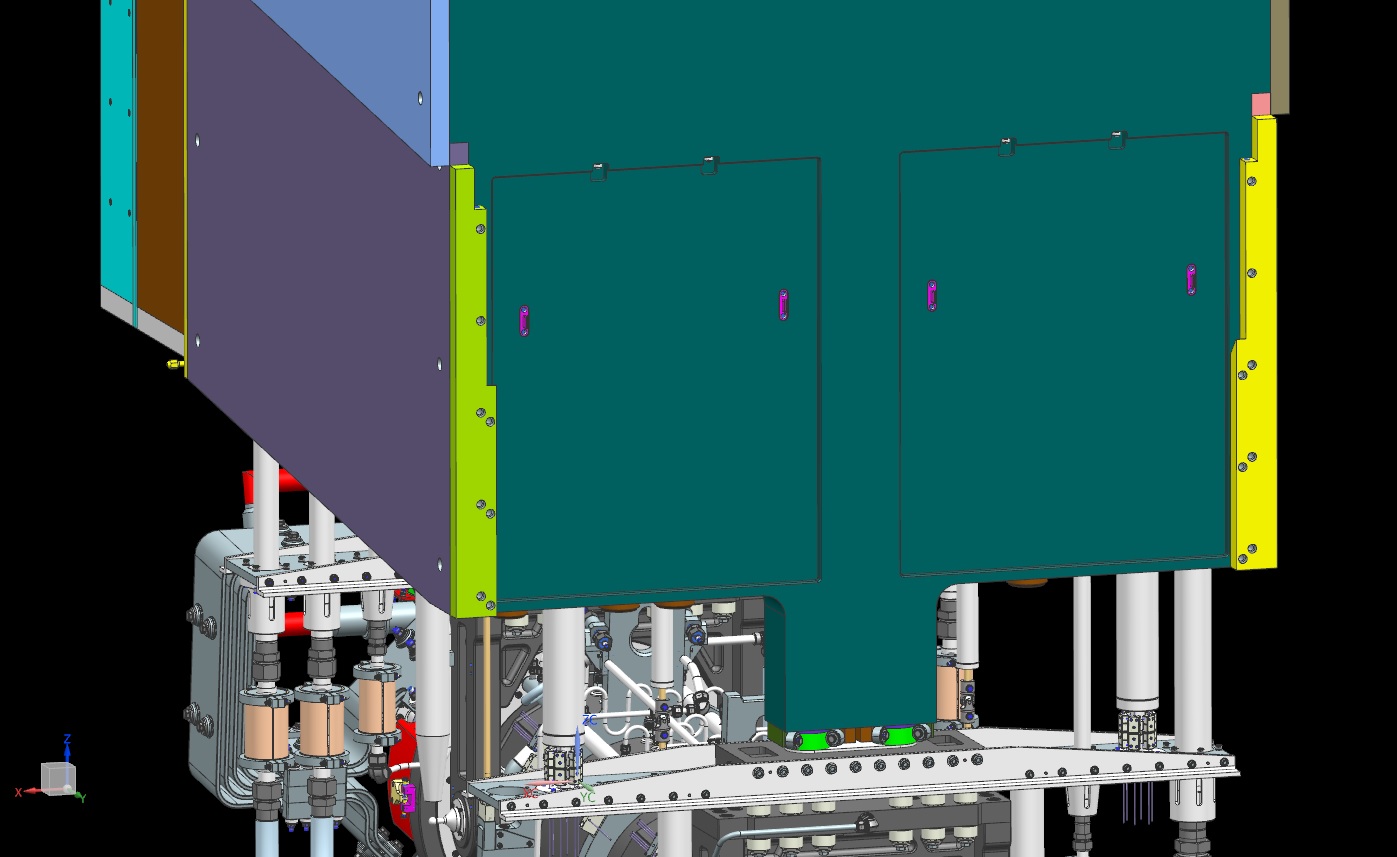 10
8.13.20
M. Campbell | LBNF Horn & Baffle Modules Mainframe Design
Water Cooling Panels
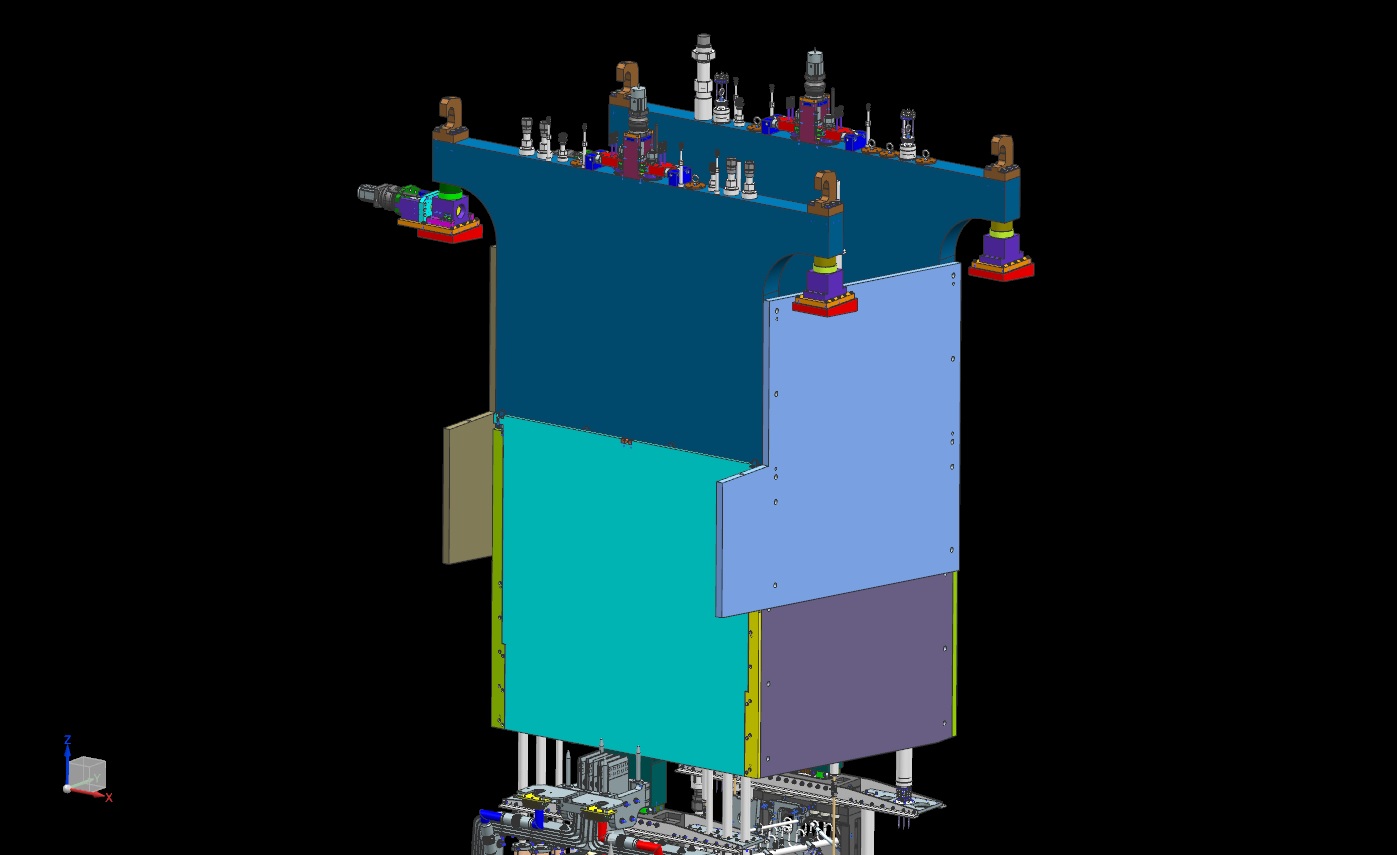 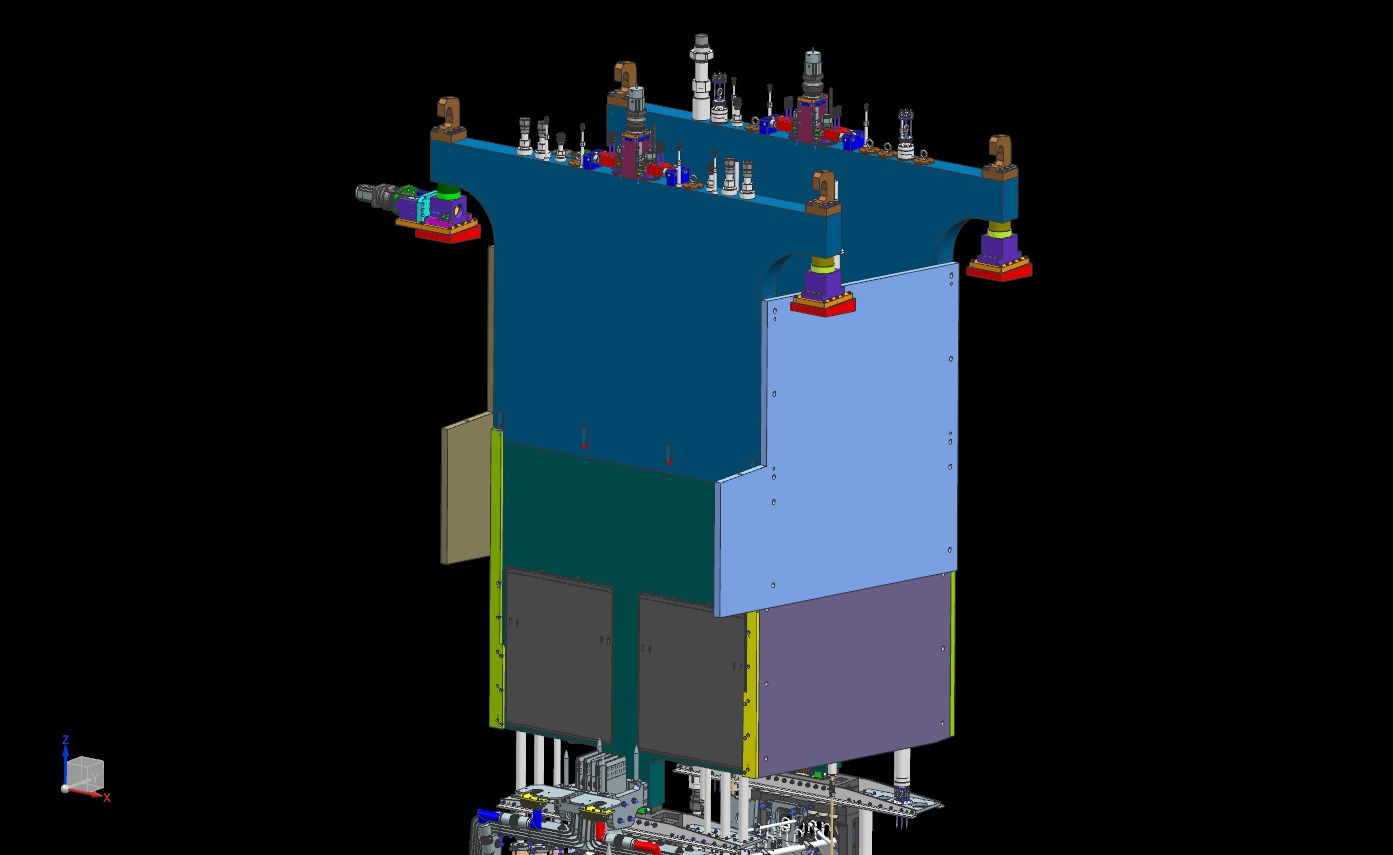 11
8.13.20
M. Campbell | LBNF Horn & Baffle Modules Mainframe Design
Water Cooling Panels
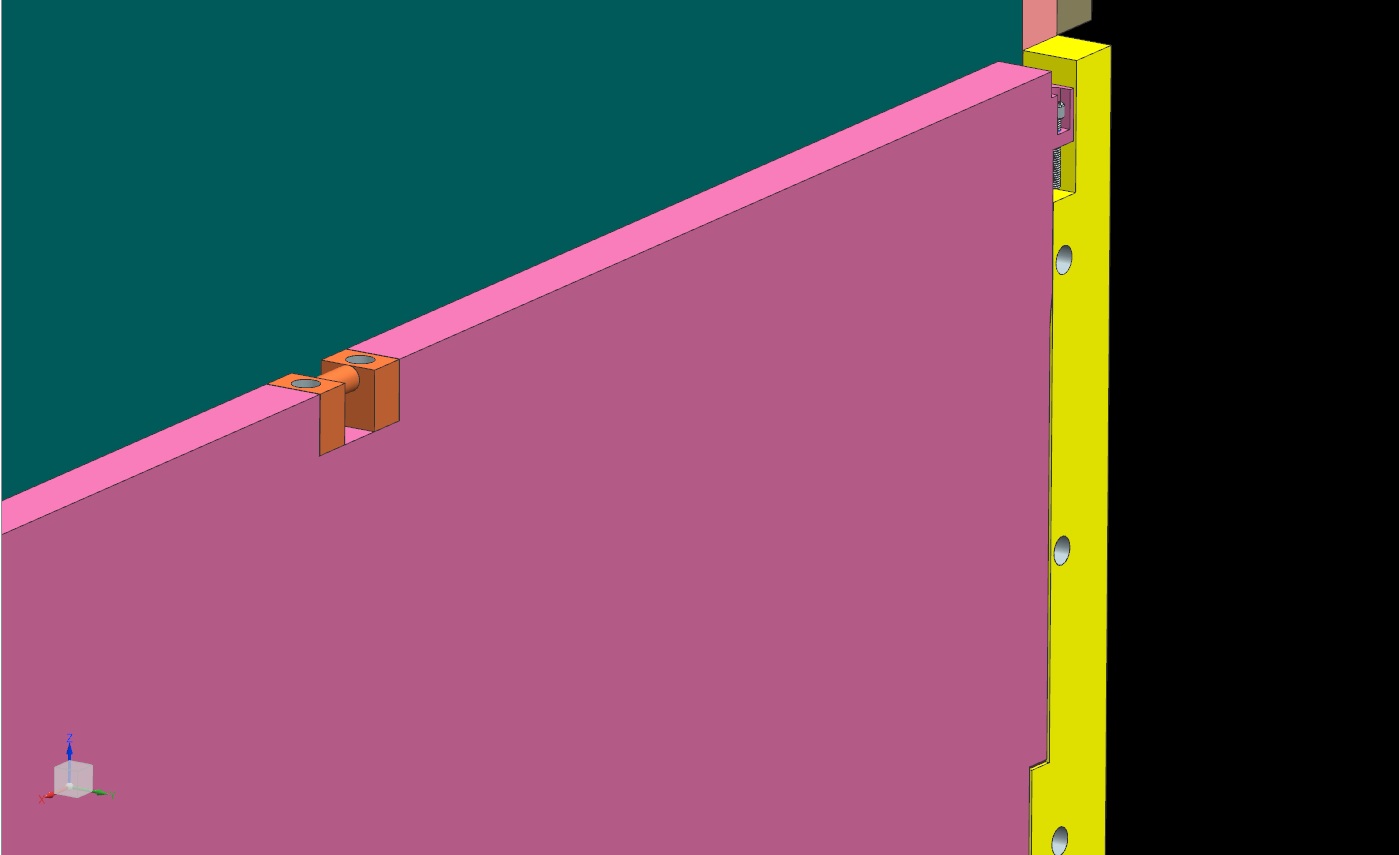 12
8.13.20
M. Campbell | LBNF Horn & Baffle Modules Mainframe Design
Water Cooling Panels
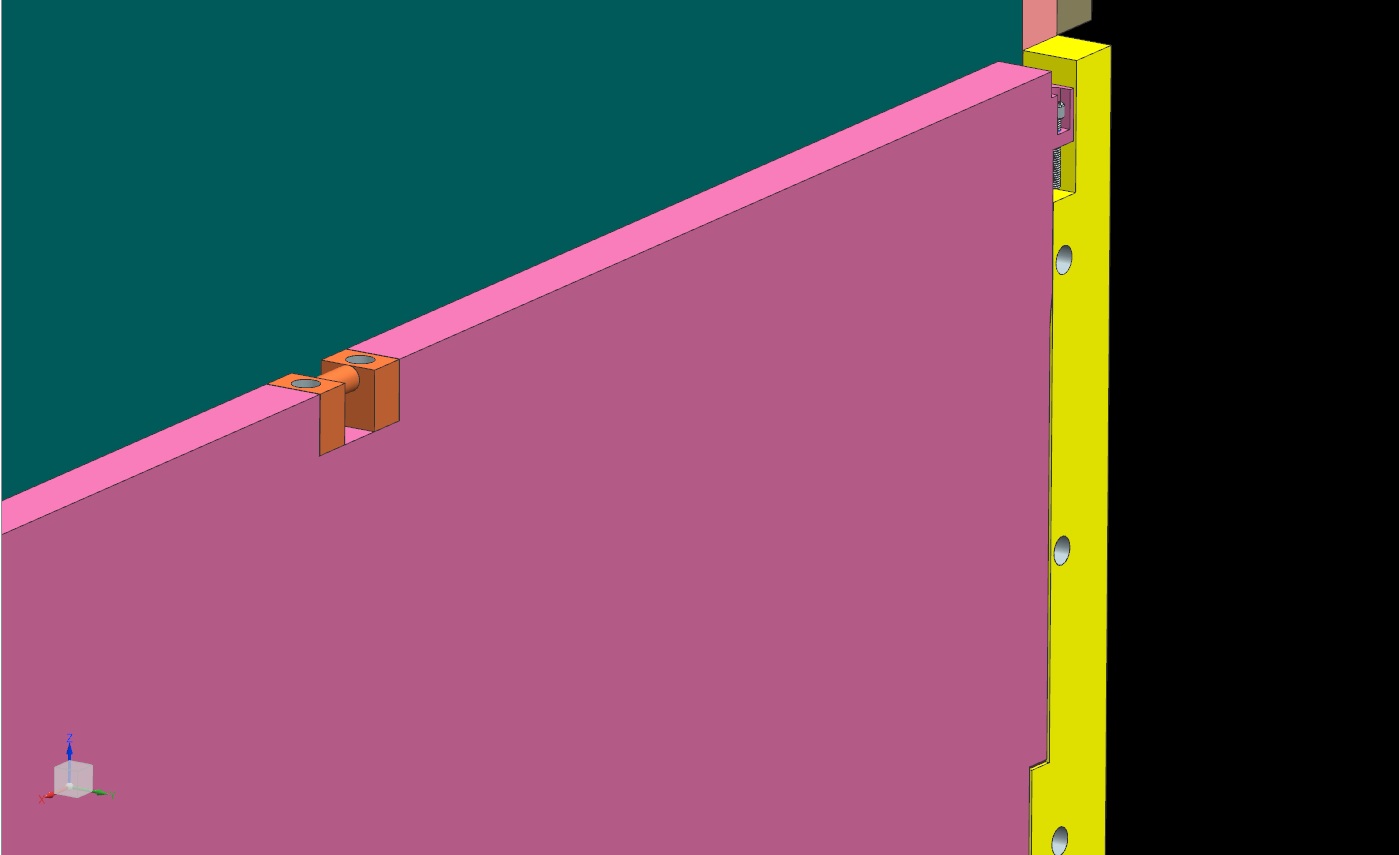 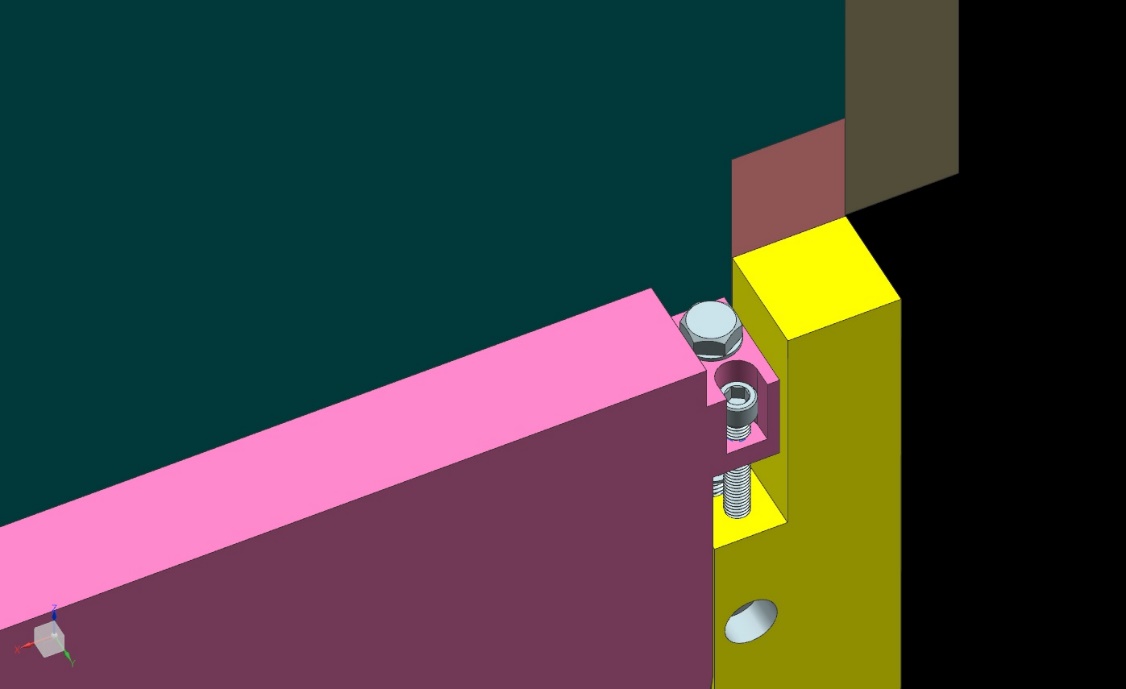 13
8.13.20
M. Campbell | LBNF Horn & Baffle Modules Mainframe Design
Water Cooling Panels
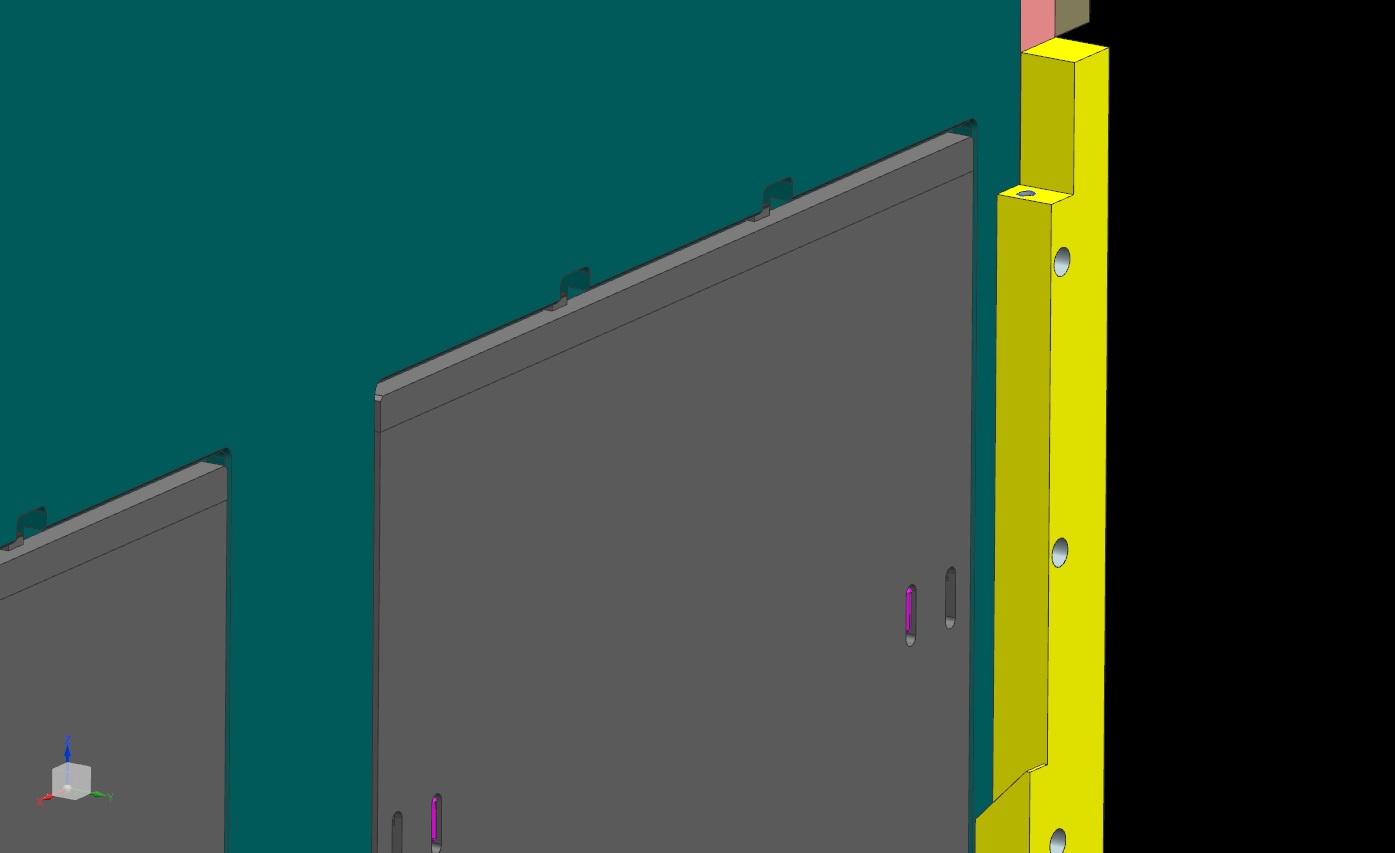 14
8.13.20
M. Campbell | LBNF Horn & Baffle Modules Mainframe Design
Water Cooling Panels
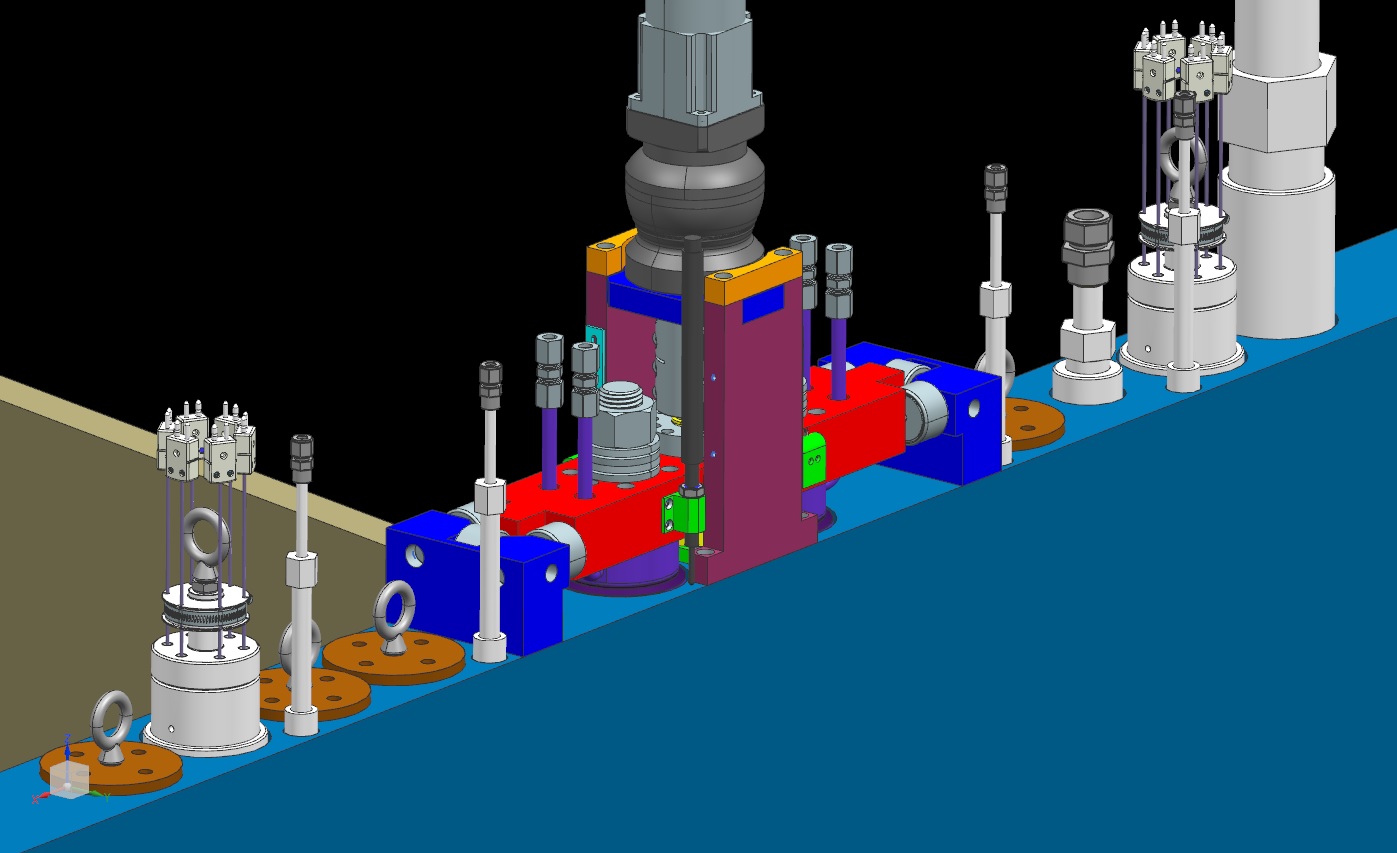 15
8.13.20
M. Campbell | LBNF Horn & Baffle Modules Mainframe Design
Water Cooling Panels
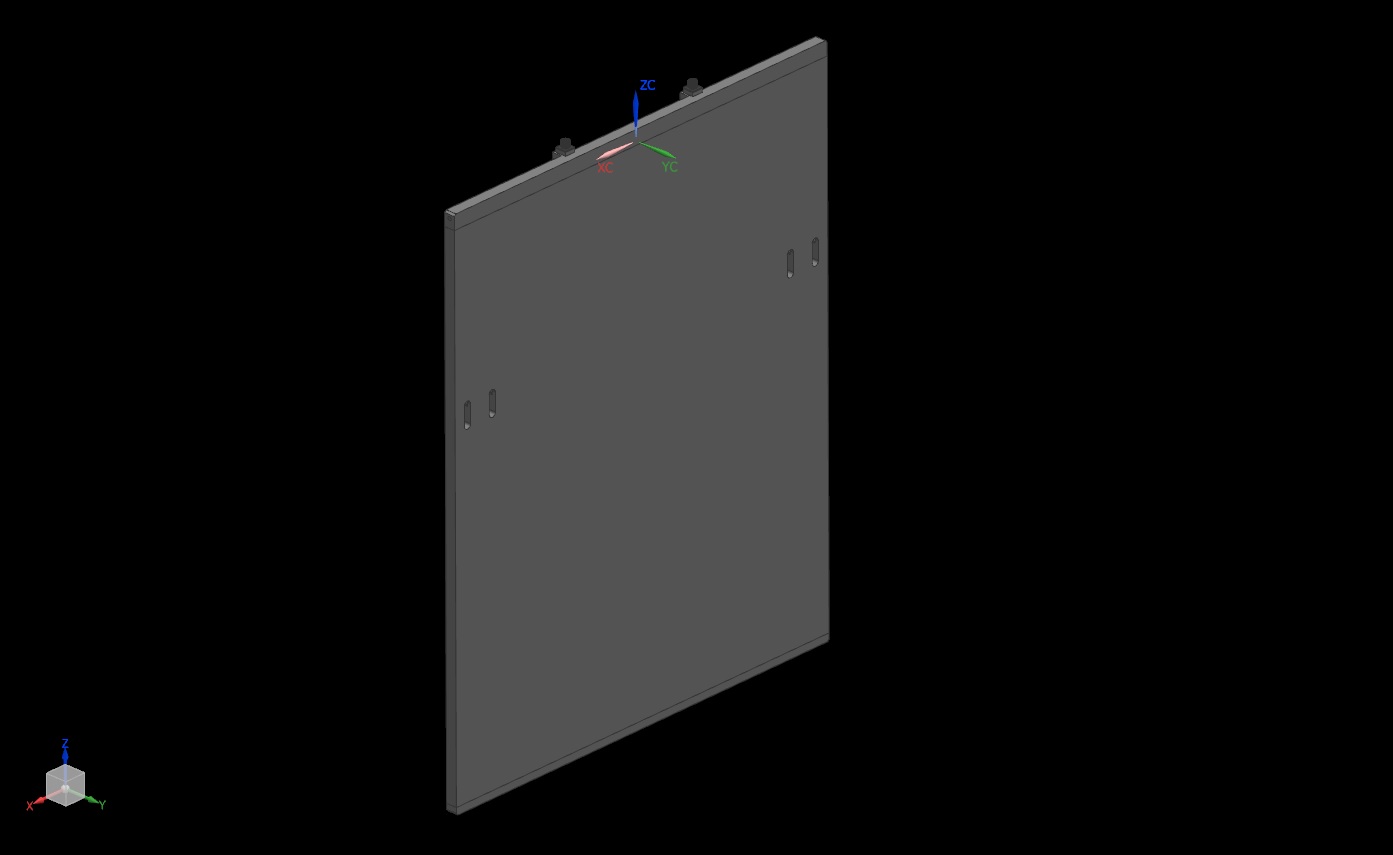 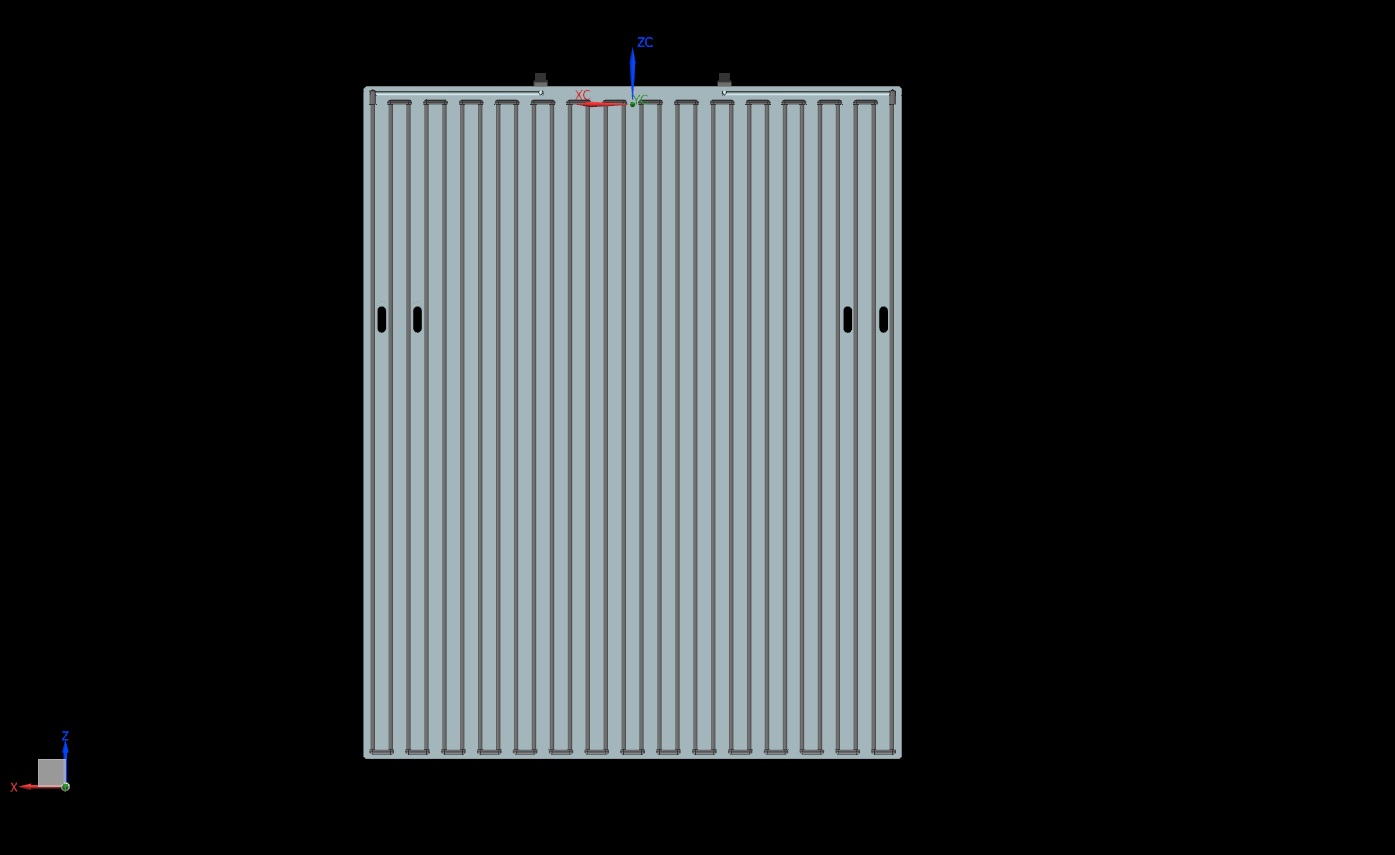 16
8.13.20
M. Campbell | LBNF Horn & Baffle Modules Mainframe Design
Water Cooling Panels - Analysis
Current assumption: no cooling panels required for 1.2 MW
For 2.4 MW operation, 2 cases were considered:
4 cooling panels per endwall (2 inner + 2 outer), calculations:
	RAW water: 70psi supply, 20psi return, 1.3 gpm / panel
	Q = 5kW / endwall
	RAW water: Tin = 70 ⁰F = 21.1 ⁰C, ∆T = 3.6 ⁰C, Tout = 24.7 ⁰C
	Max Temp in Steel = 25.6 ⁰C = 78 ⁰F

2 cooling panels per endwall (2 outer only), calculations:
	RAW water specs and Q = same as above
	RAW water: Tin = 70 ⁰F = 21.1 ⁰C, ∆T = 7.2 ⁰C, Tout = 28.3 ⁰C
	Max Temp in Steel = 37.2 ⁰C = 99 ⁰F
FEA separate presentation
17
8.13.20
M. Campbell | LBNF Horn & Baffle Modules Mainframe Design
Horn-B Module
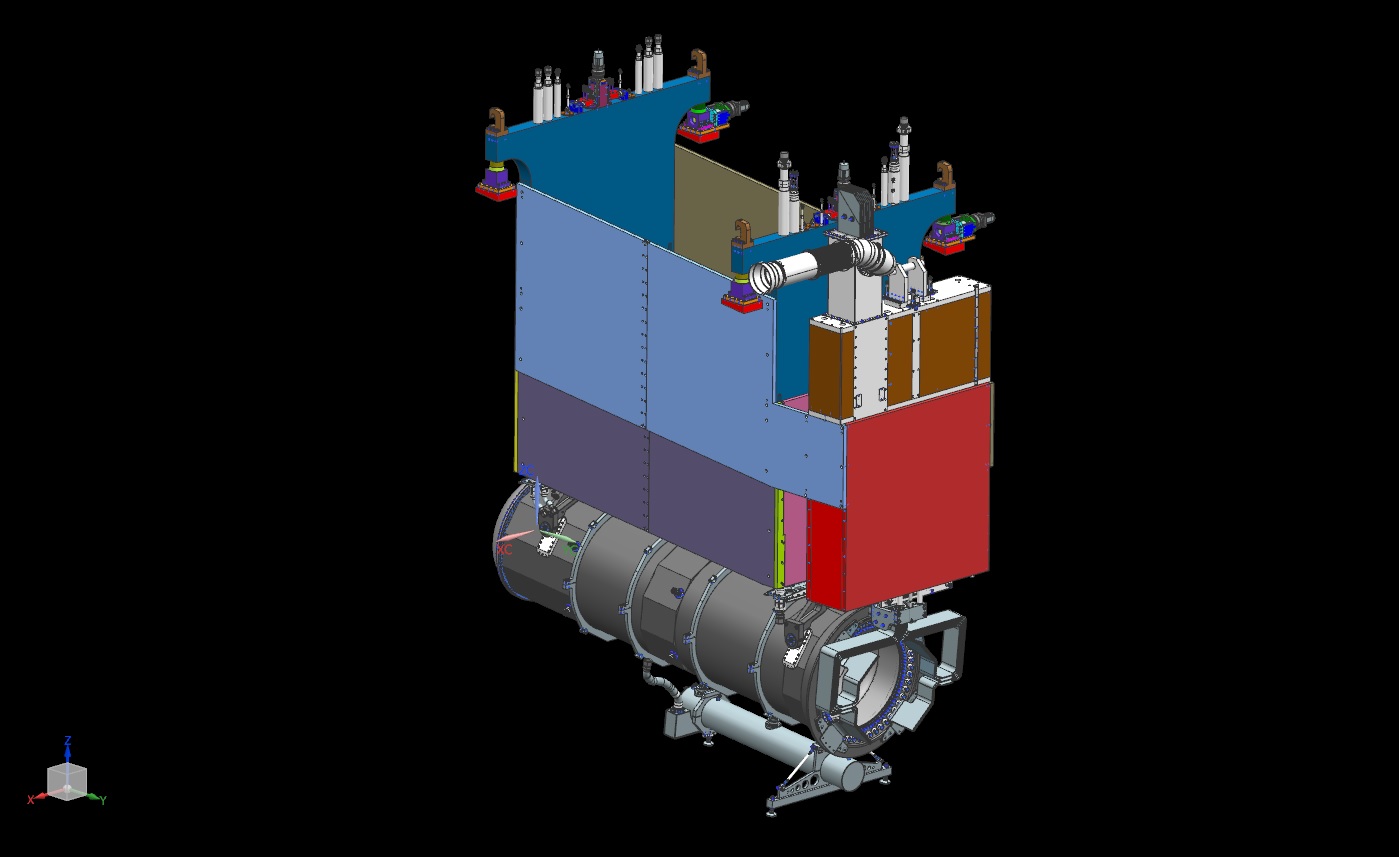 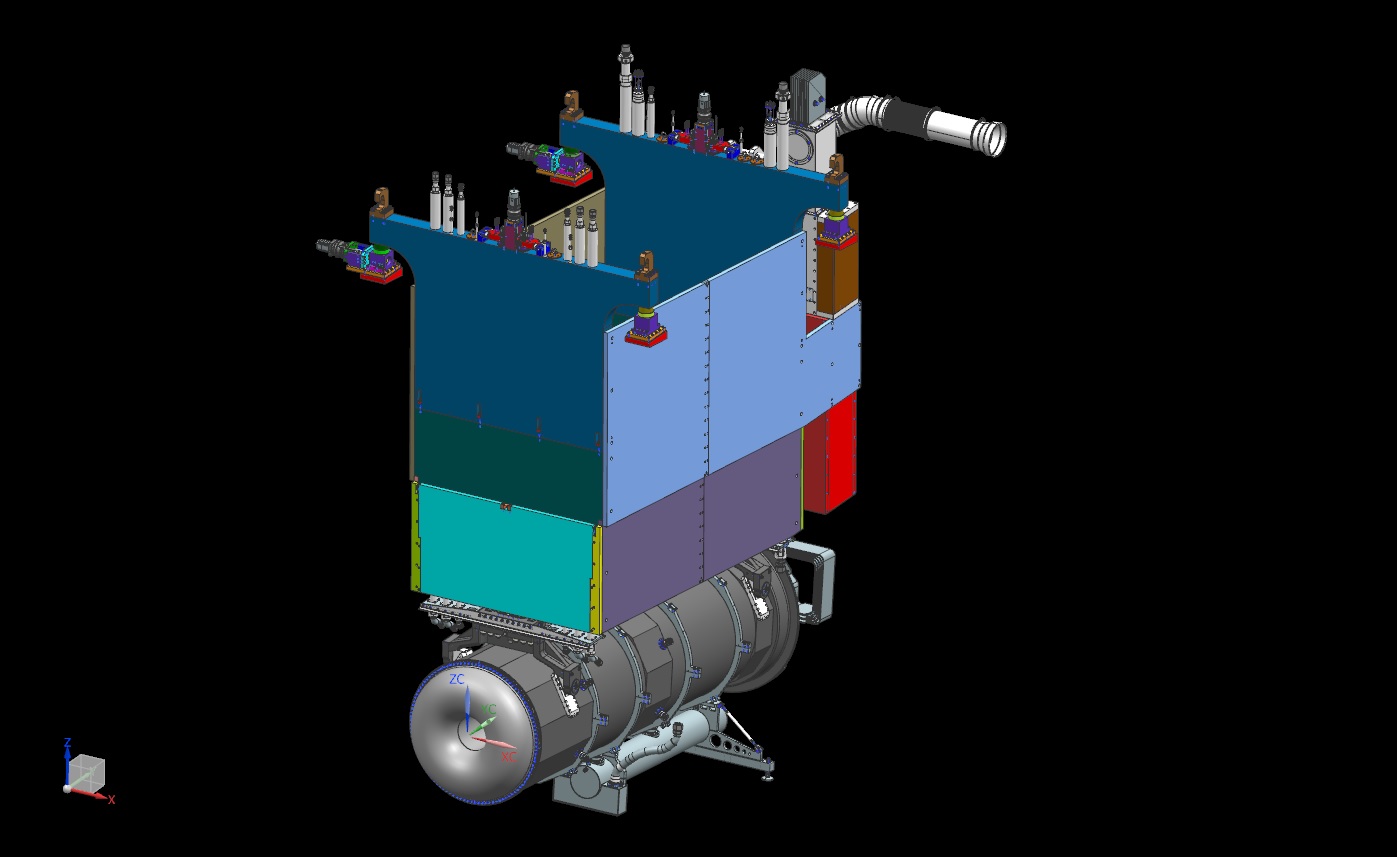 18
8.13.20
M. Campbell | LBNF Horn & Baffle Modules Mainframe Design
Horn-B Module
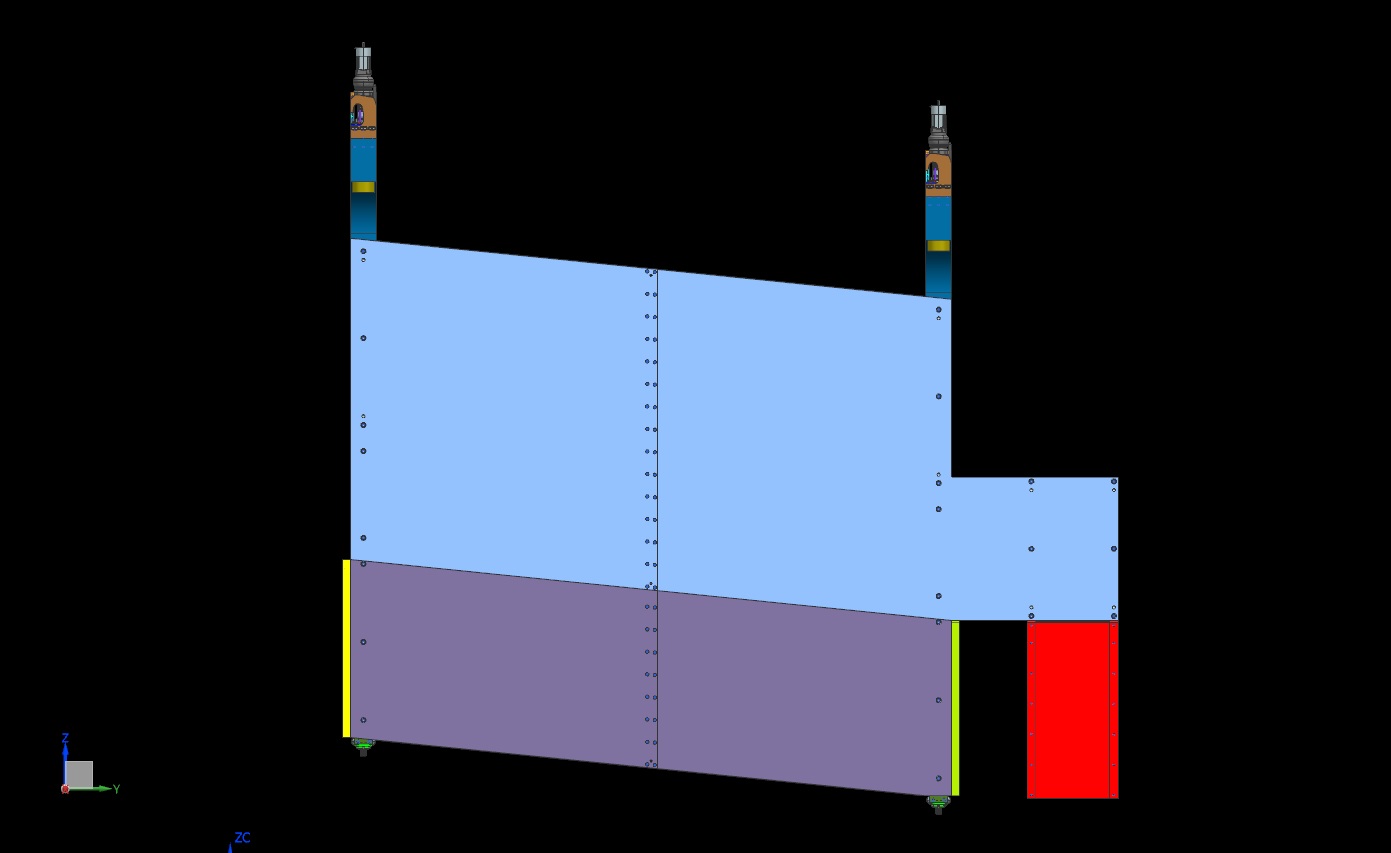 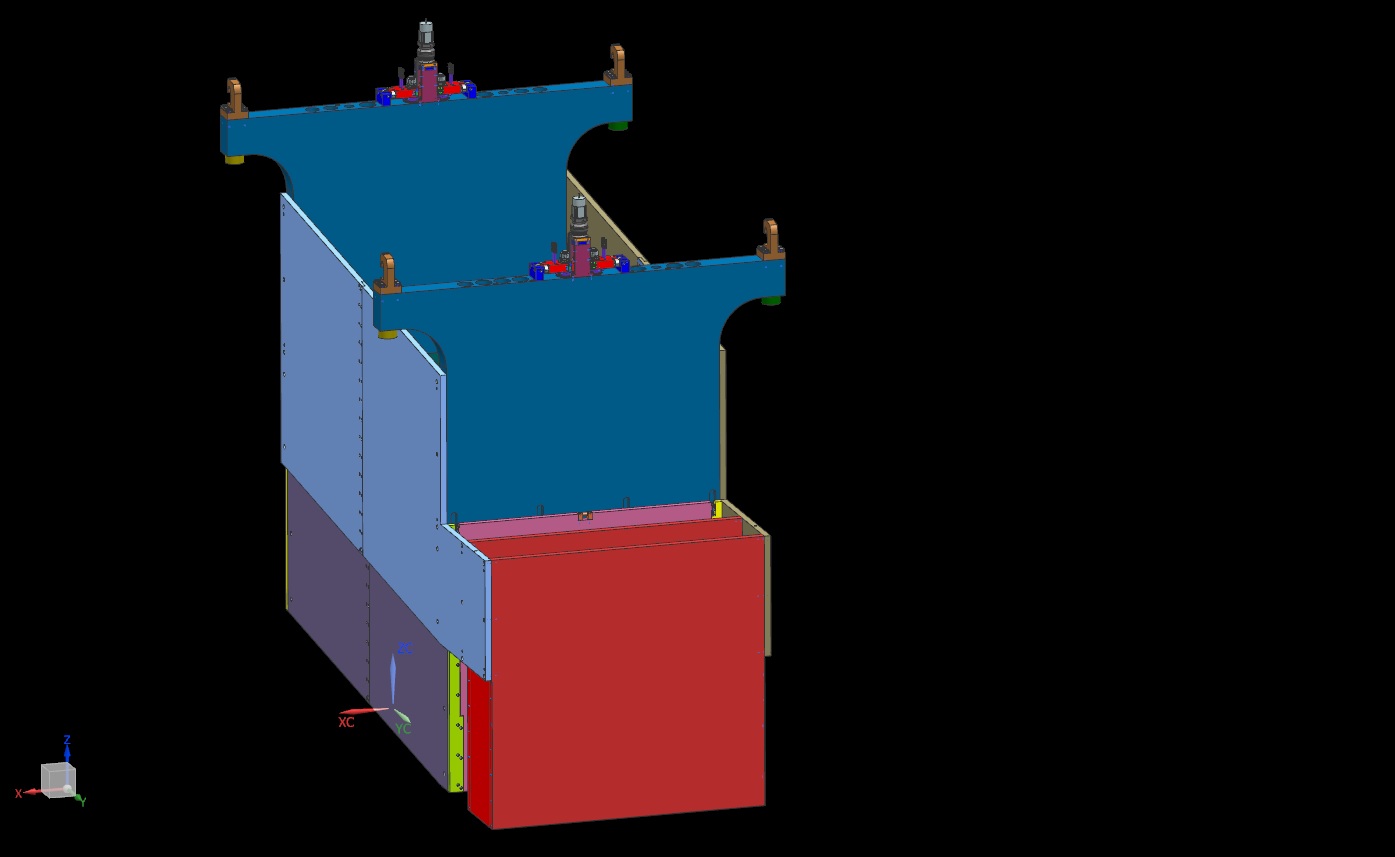 19
8.13.20
M. Campbell | LBNF Horn & Baffle Modules Mainframe Design
Horn-C Module
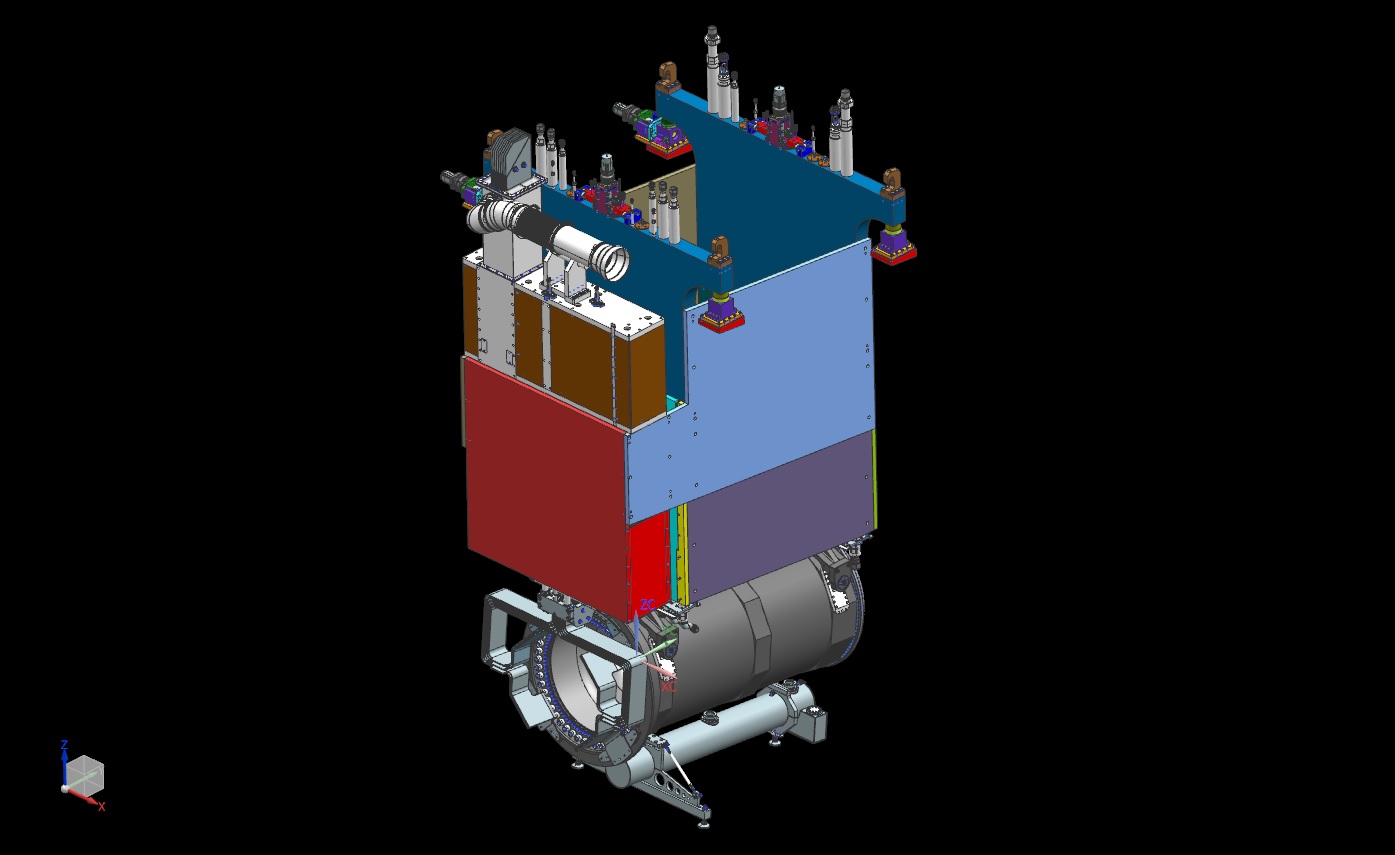 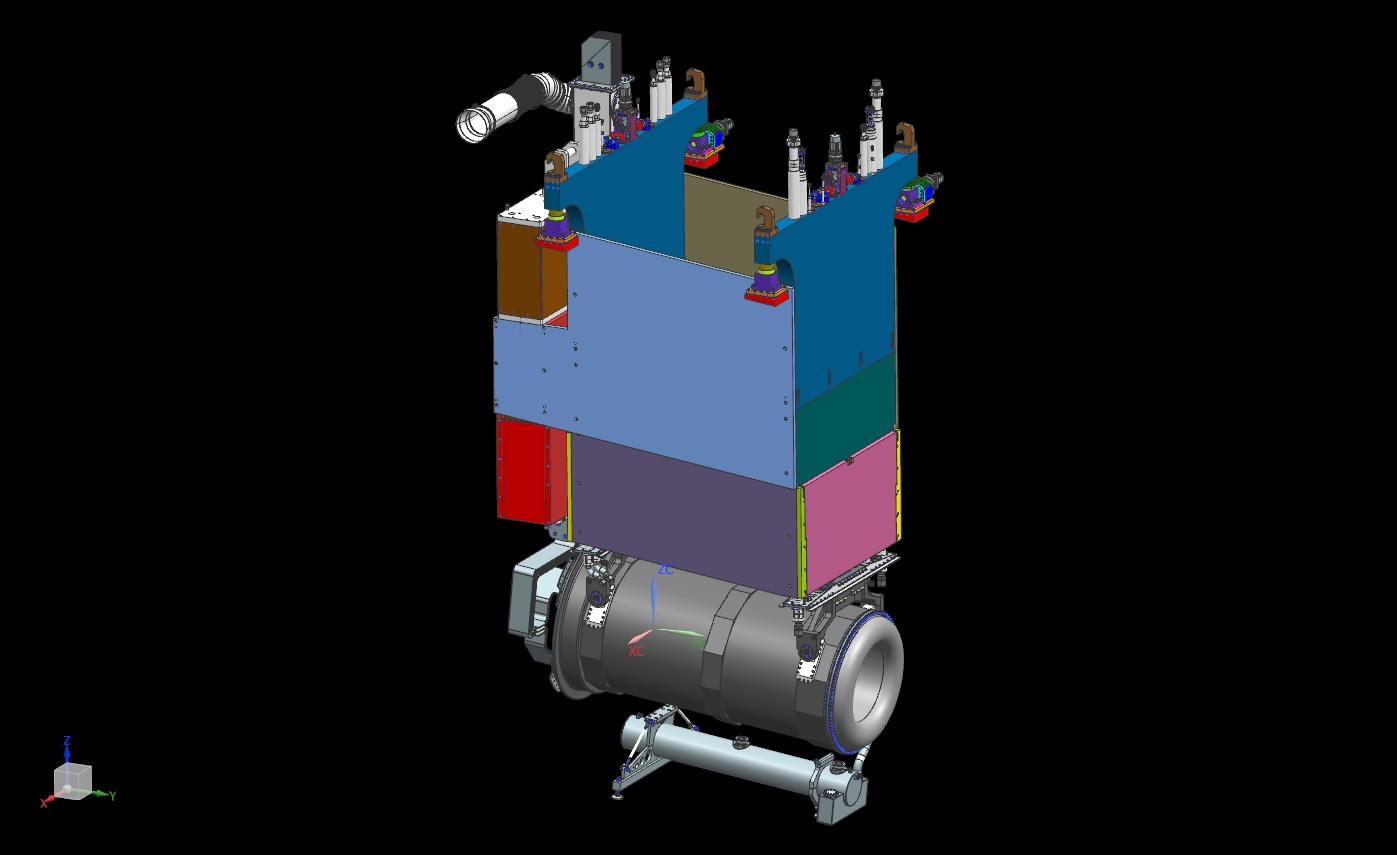 20
8.13.20
M. Campbell | LBNF Horn & Baffle Modules Mainframe Design
Horn-C Module
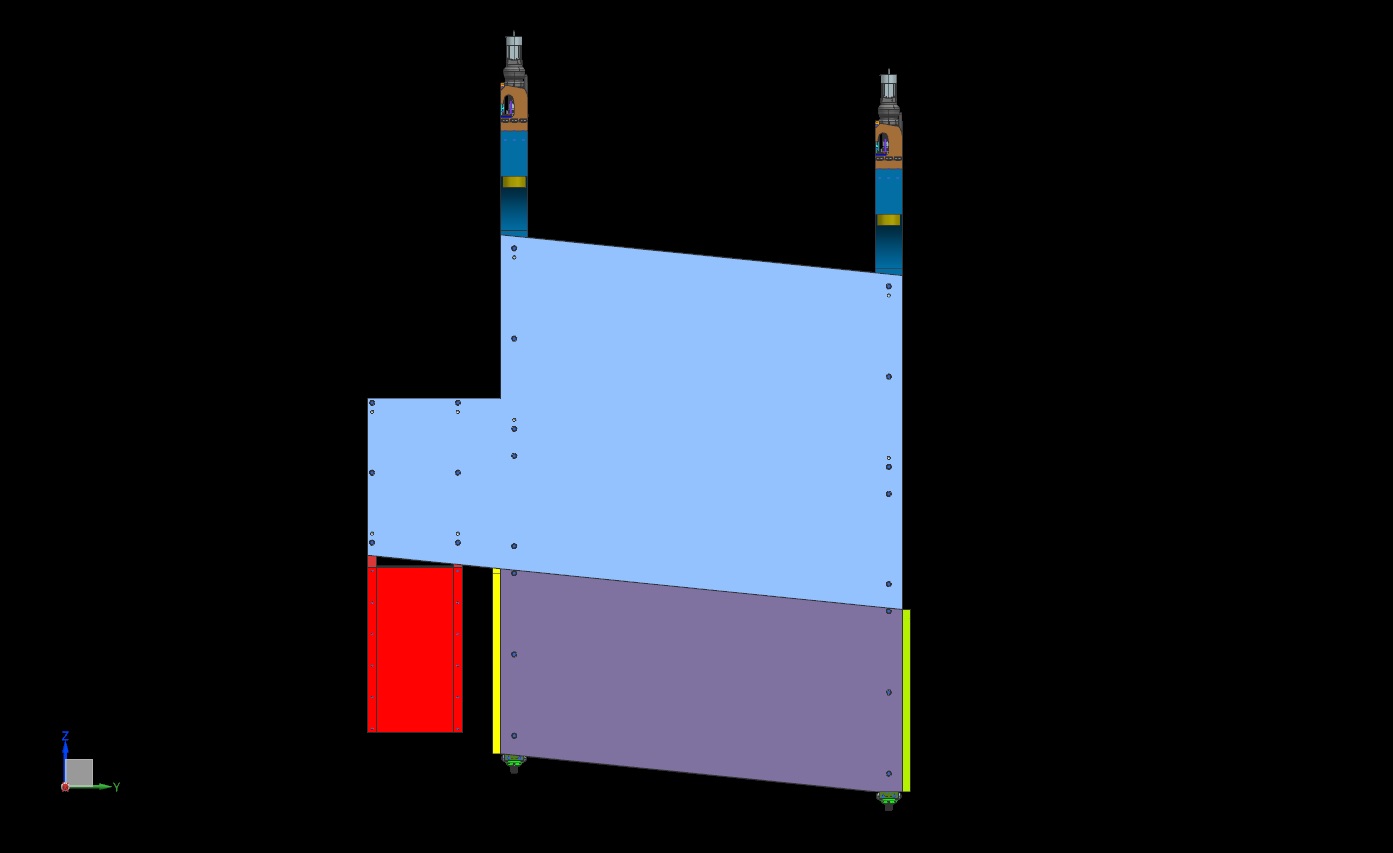 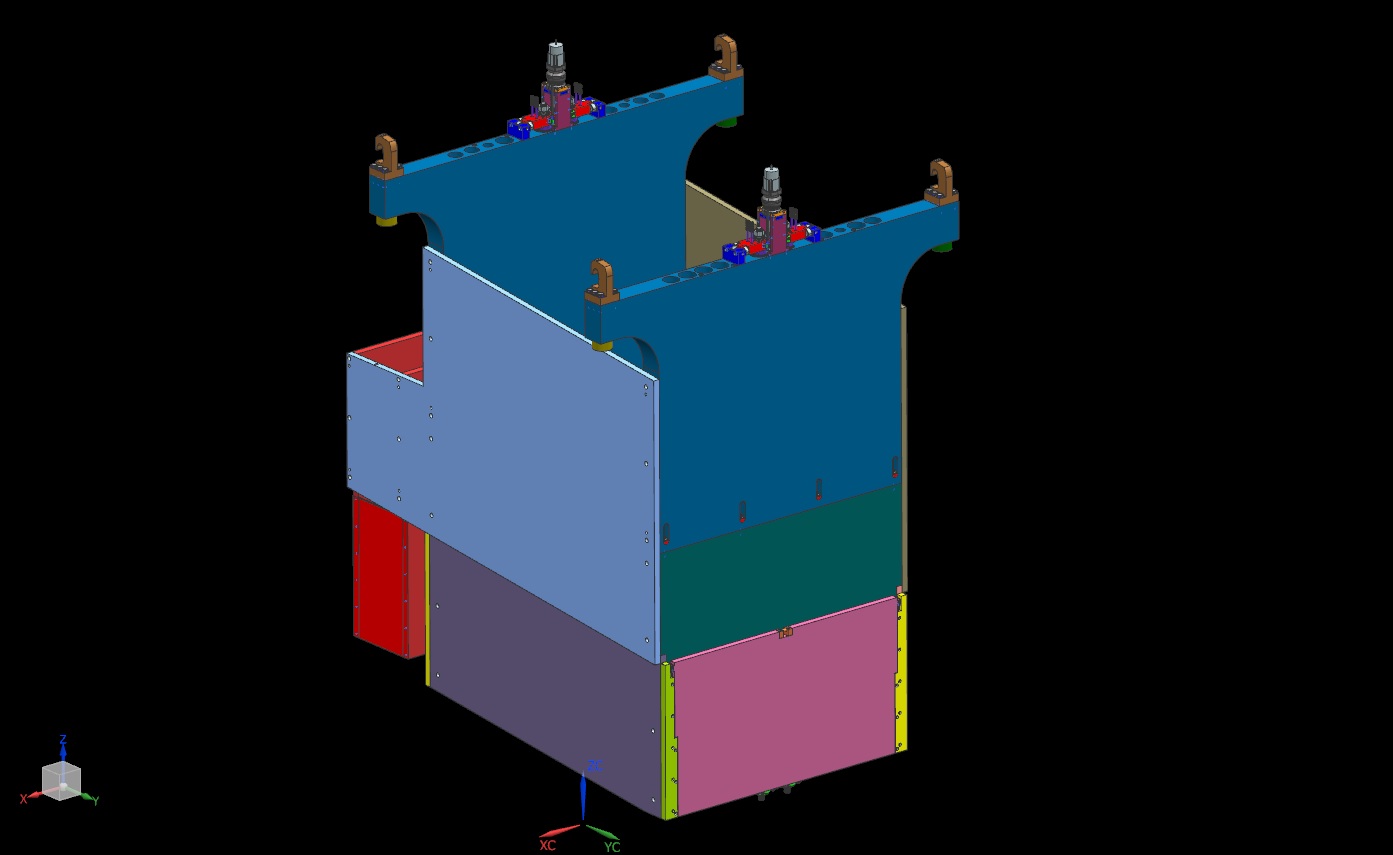 21
8.13.20
M. Campbell | LBNF Horn & Baffle Modules Mainframe Design
Baffle Module
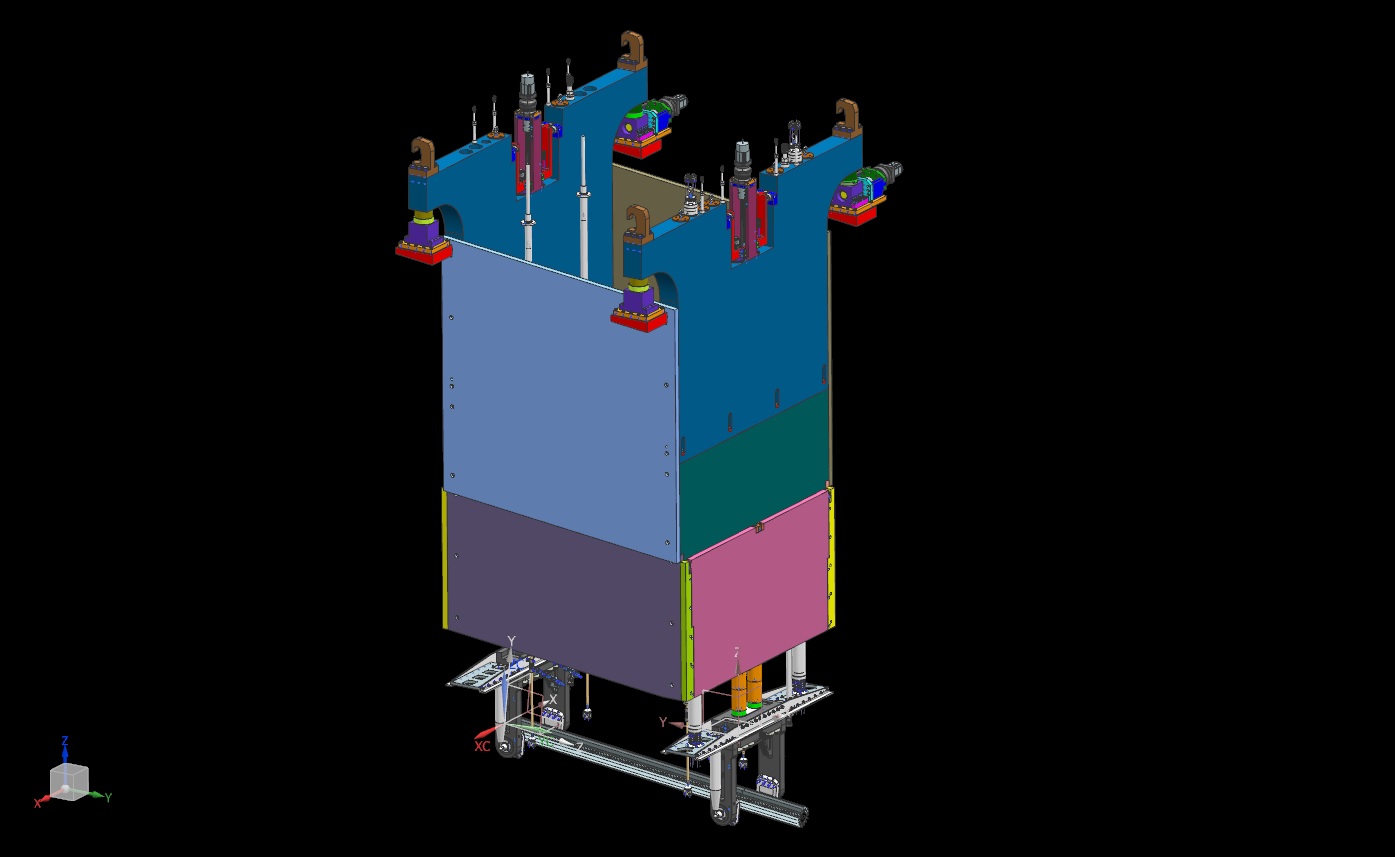 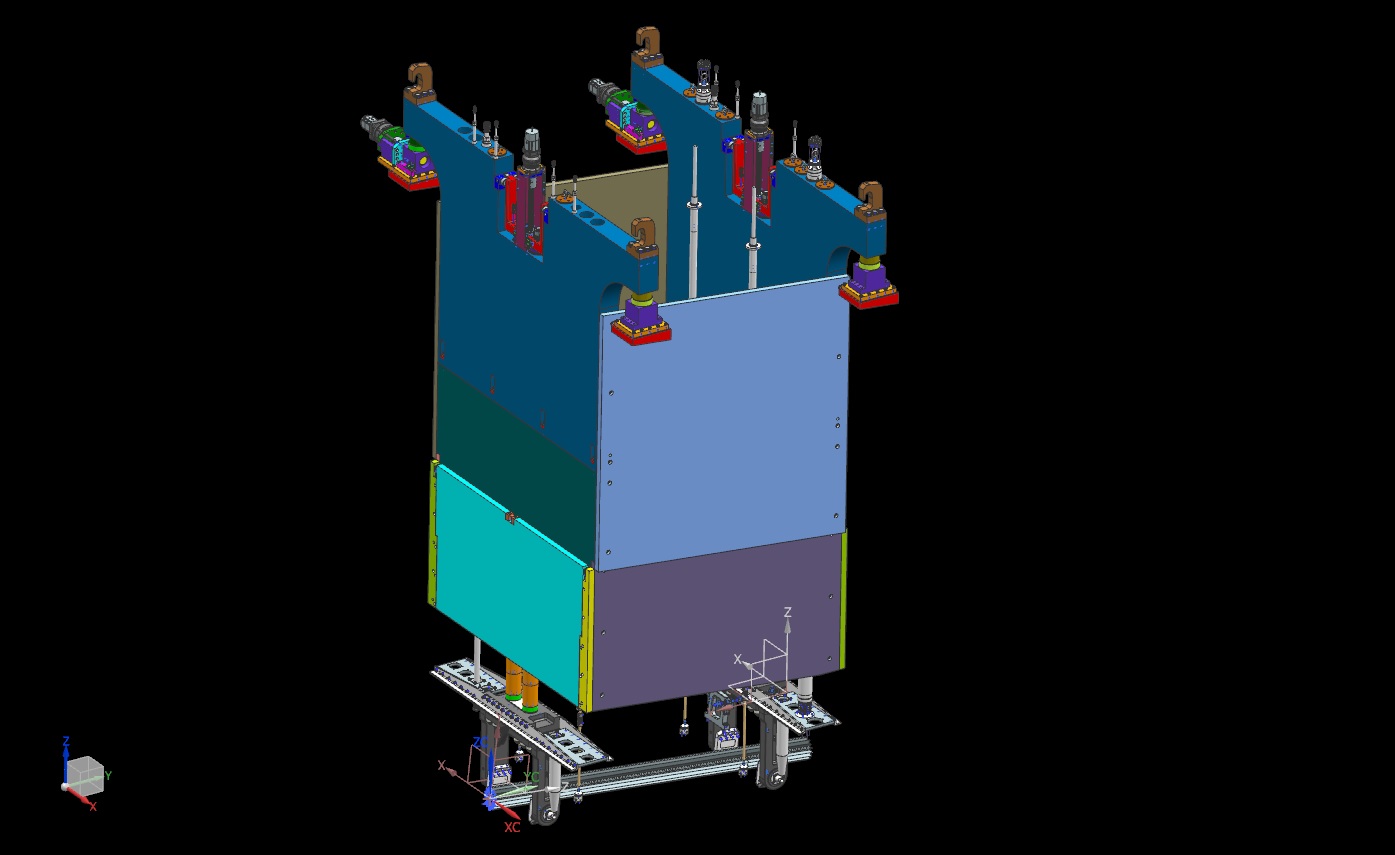 22
8.13.20
M. Campbell | LBNF Horn & Baffle Modules Mainframe Design
Baffle Module
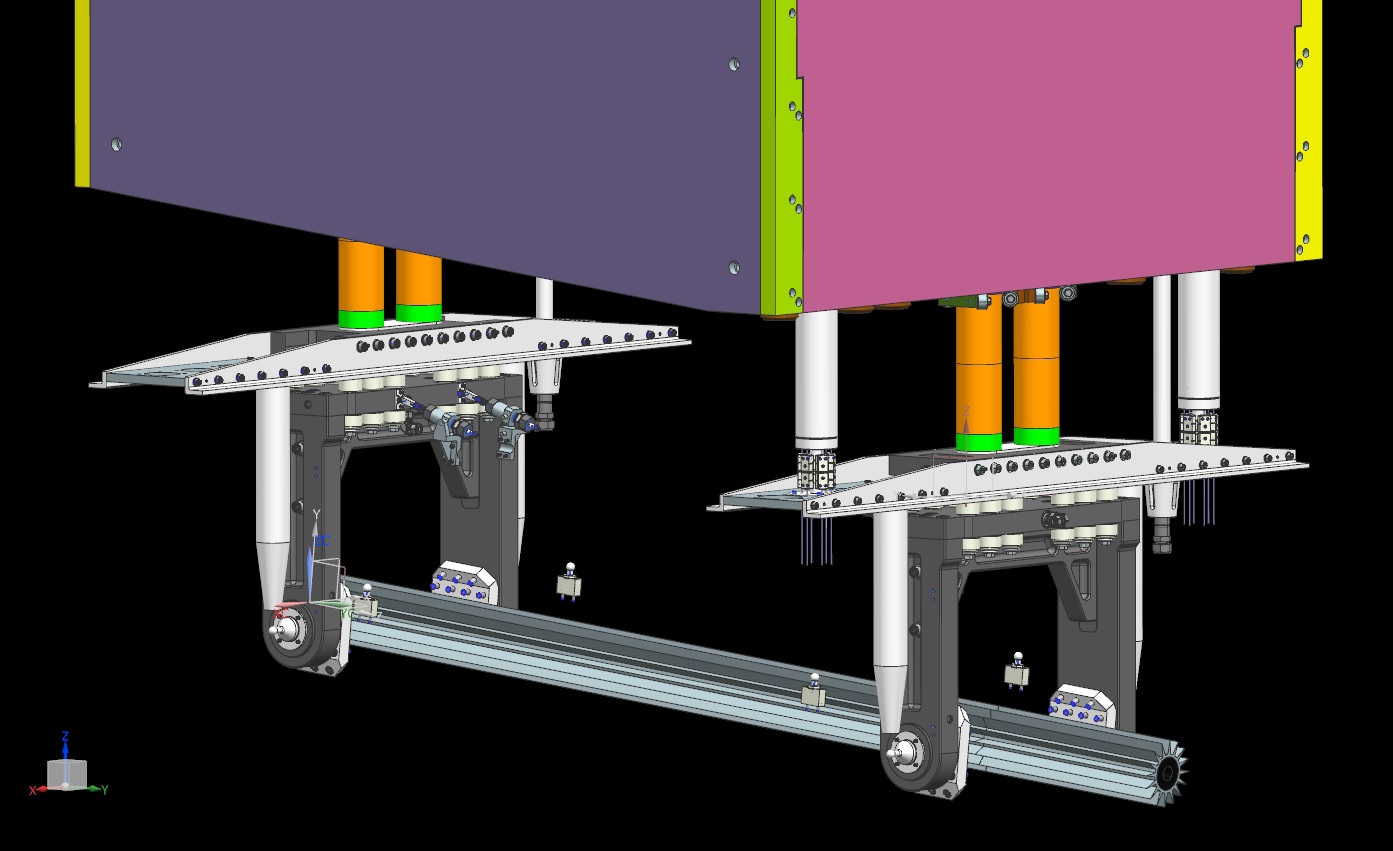 23
8.13.20
M. Campbell | LBNF Horn & Baffle Modules Mainframe Design
Baffle Module
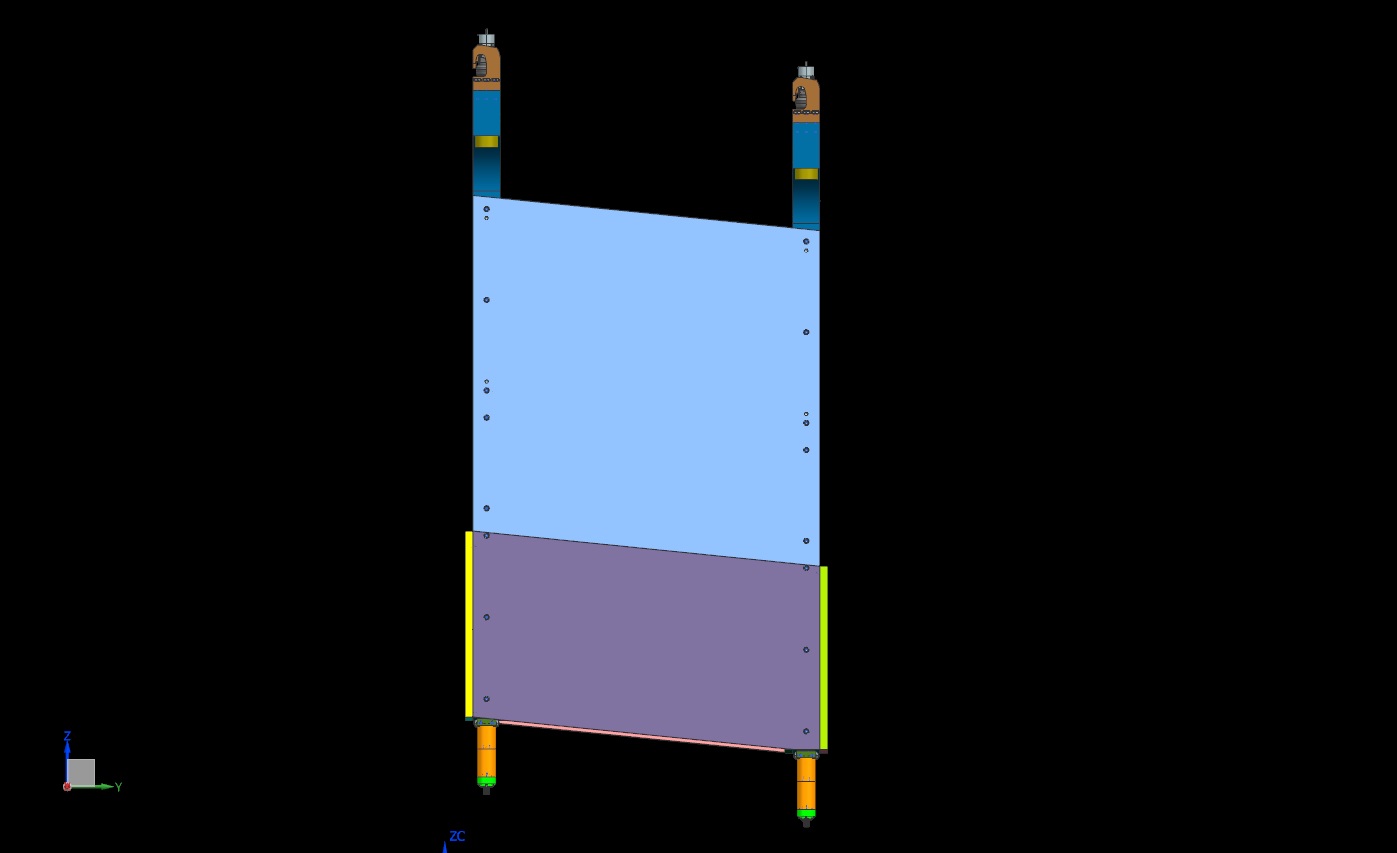 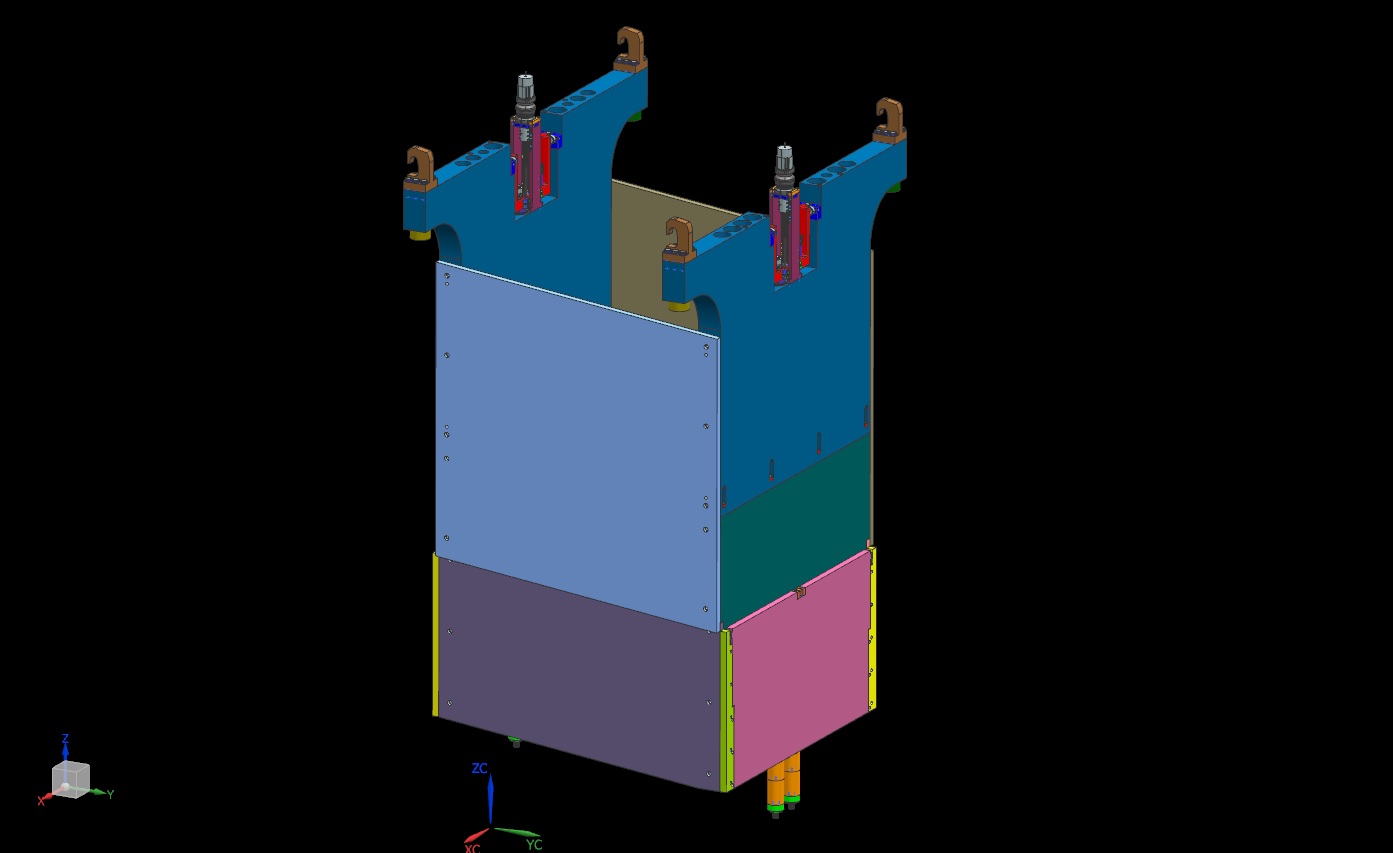 24
8.13.20
M. Campbell | LBNF Horn & Baffle Modules Mainframe Design
Target Hall Integration
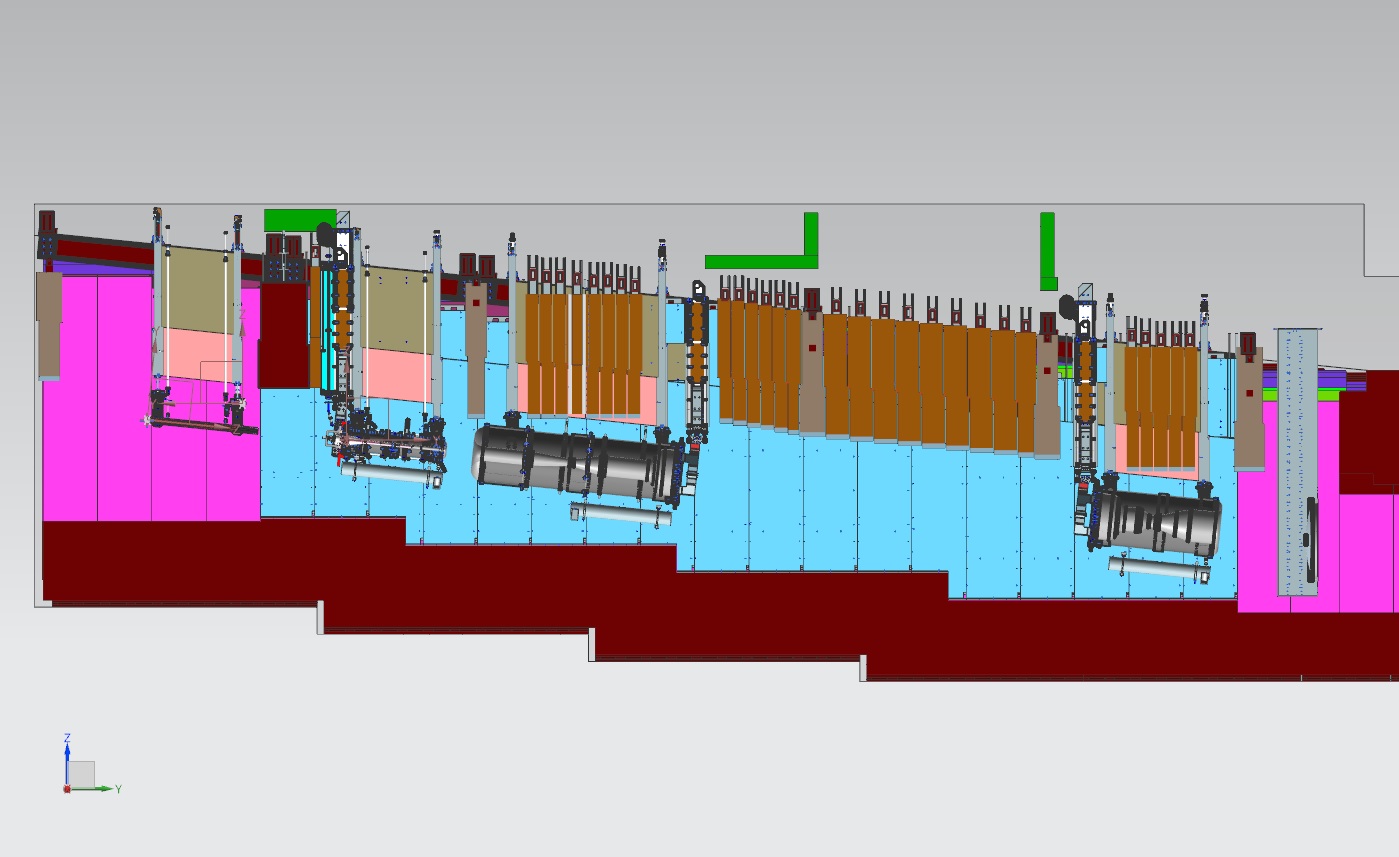 25
8.13.20
M. Campbell | LBNF Horn & Baffle Modules Mainframe Design
Target Hall Integration
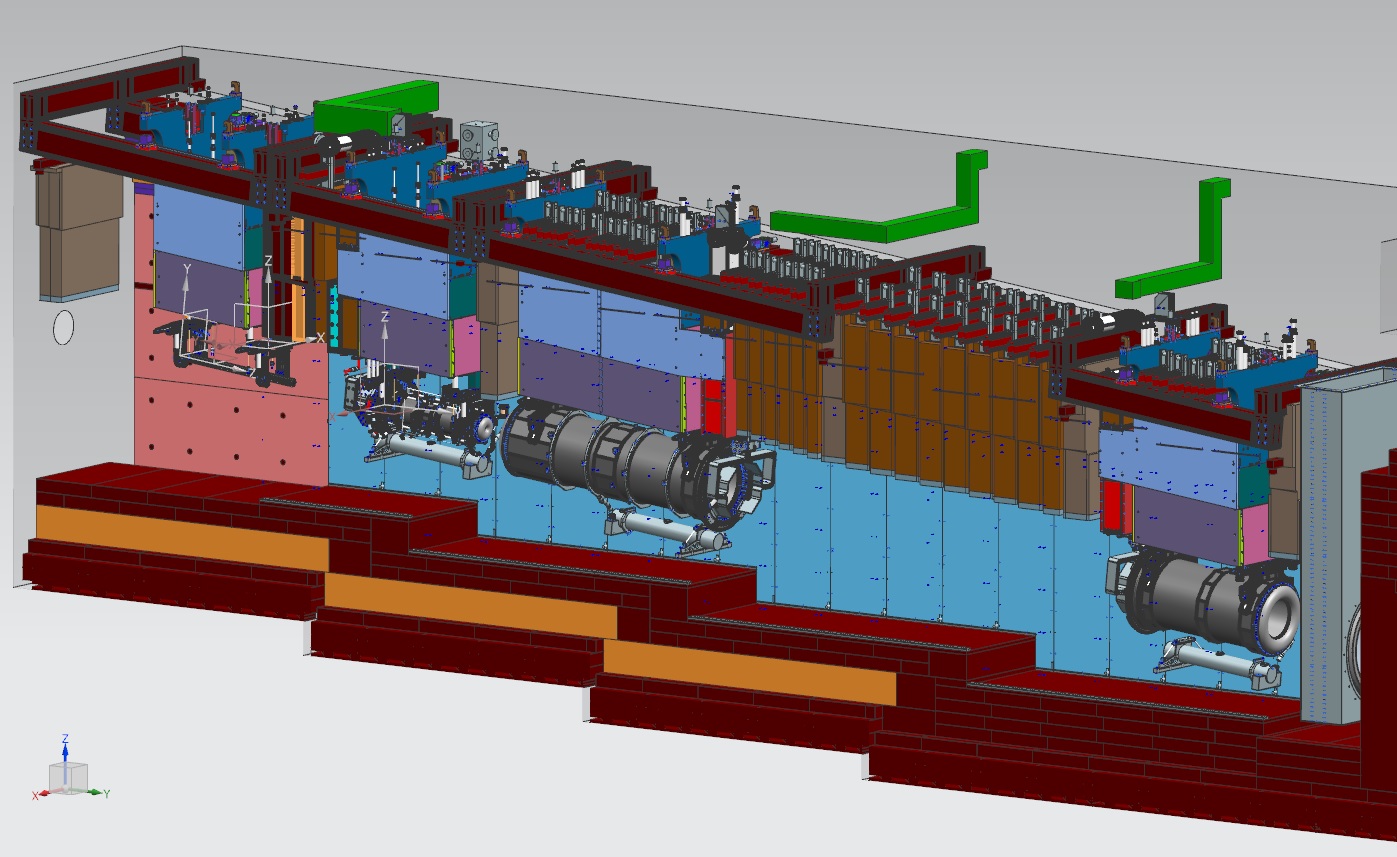 26
8.13.20
M. Campbell | LBNF Horn & Baffle Modules Mainframe Design
Target Hall Integration – Load Calculations
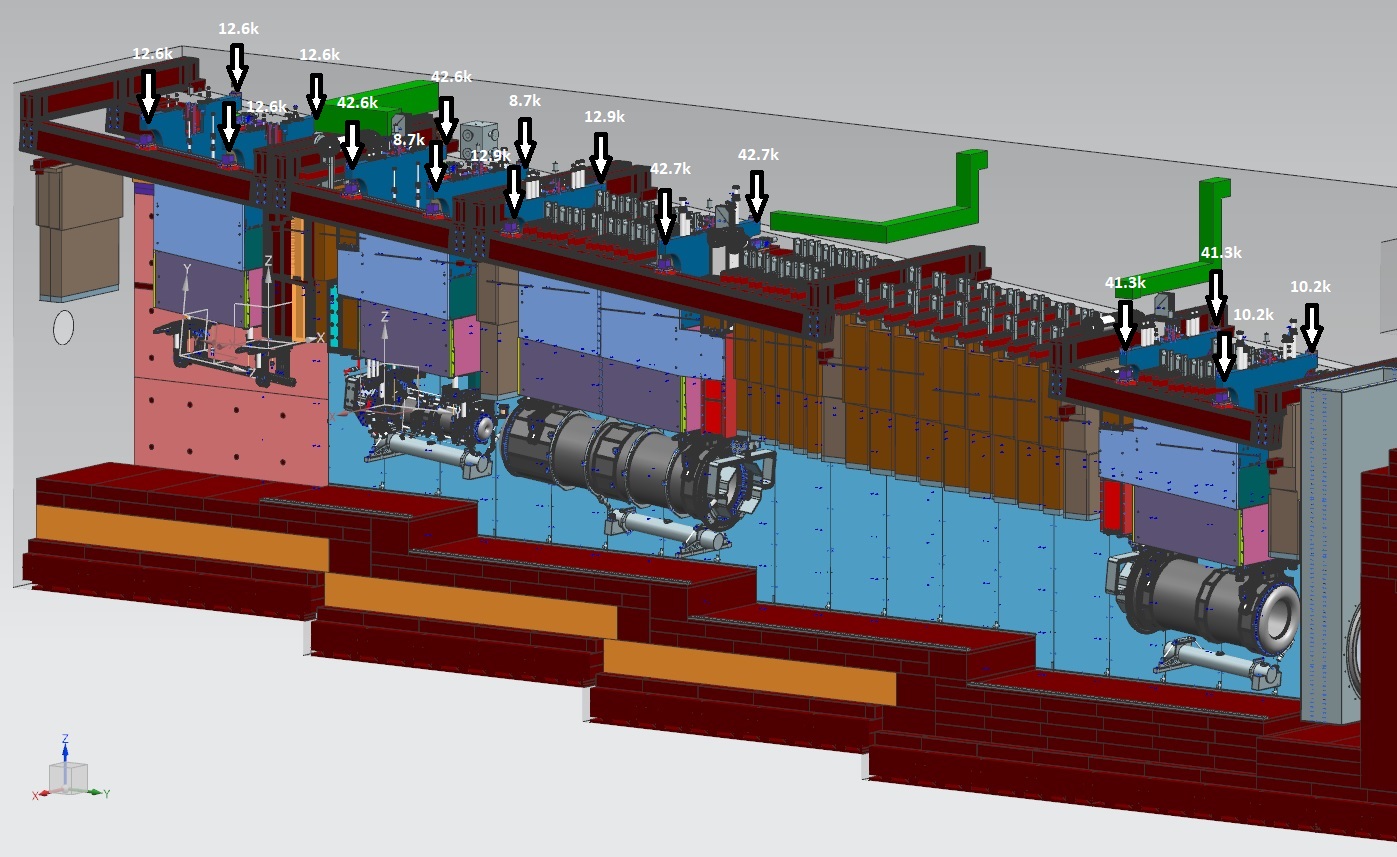 27
8.13.20
M. Campbell | LBNF Horn & Baffle Modules Mainframe Design
Work in Progress – Lifting Fixture
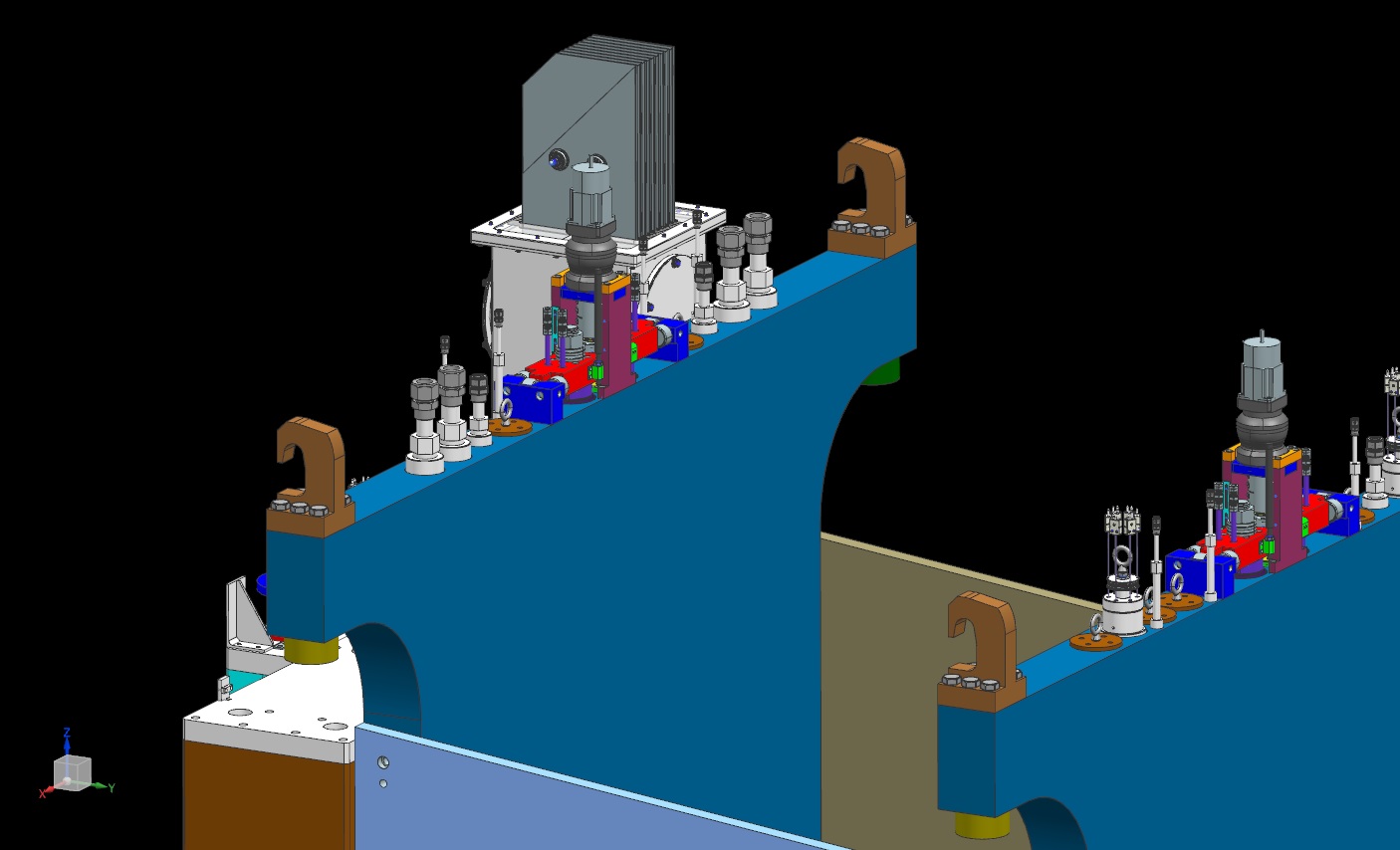 28
8.13.20
M. Campbell | LBNF Horn & Baffle Modules Mainframe Design
Work in Progress – Lifting Fixture
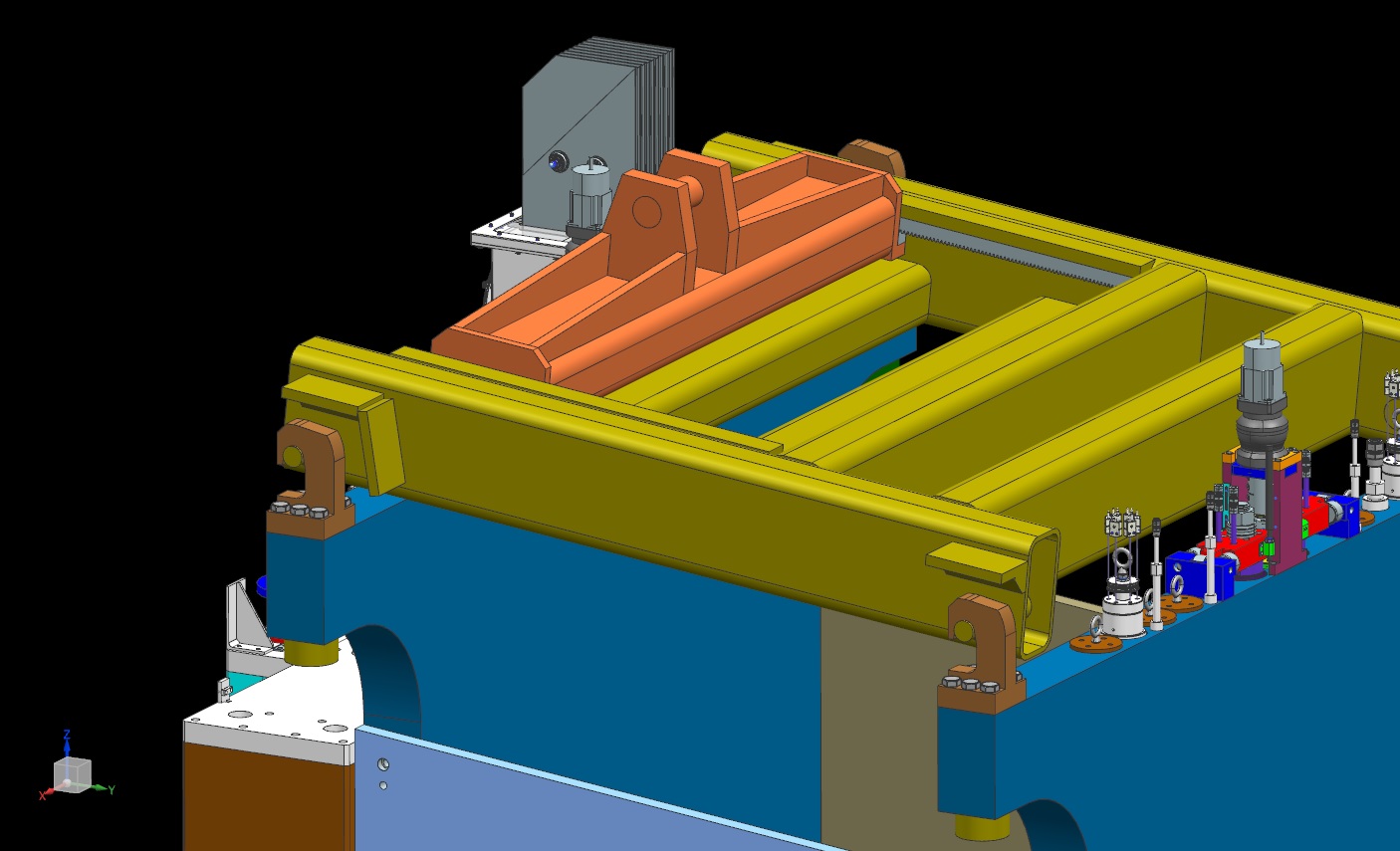 29
8.13.20
M. Campbell | LBNF Horn & Baffle Modules Mainframe Design
Work in Progress – Lifting Fixture – Load Calculations
70.5”
70.5”
132.5”
83.0”
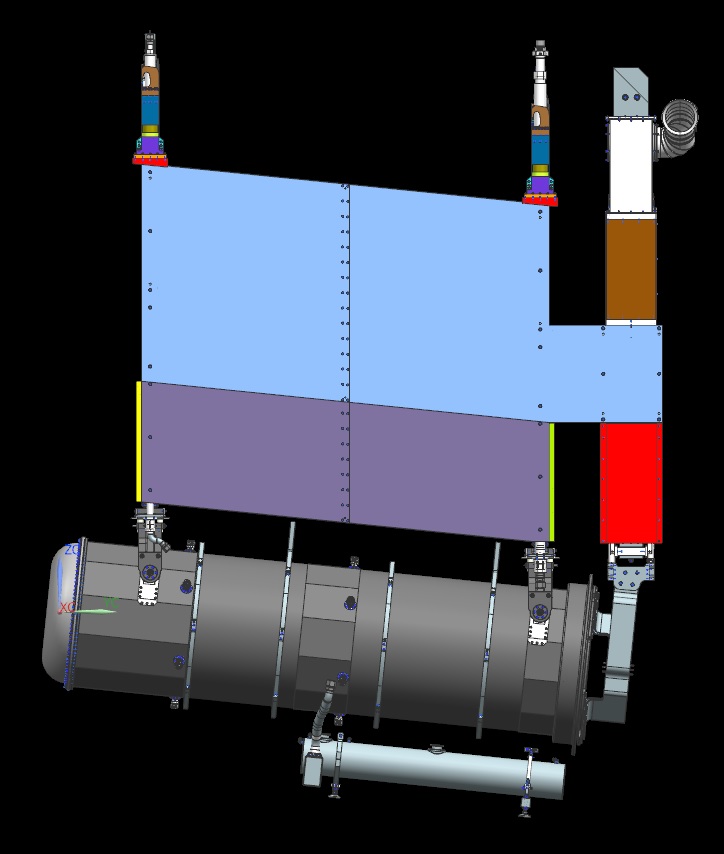 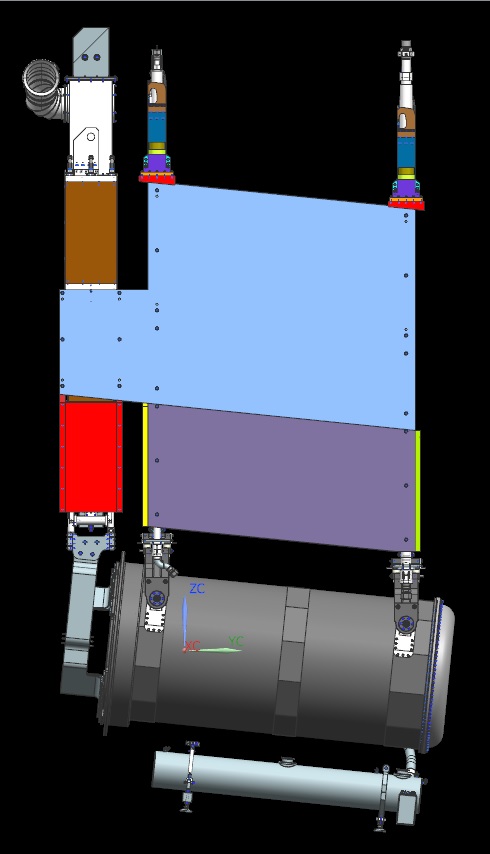 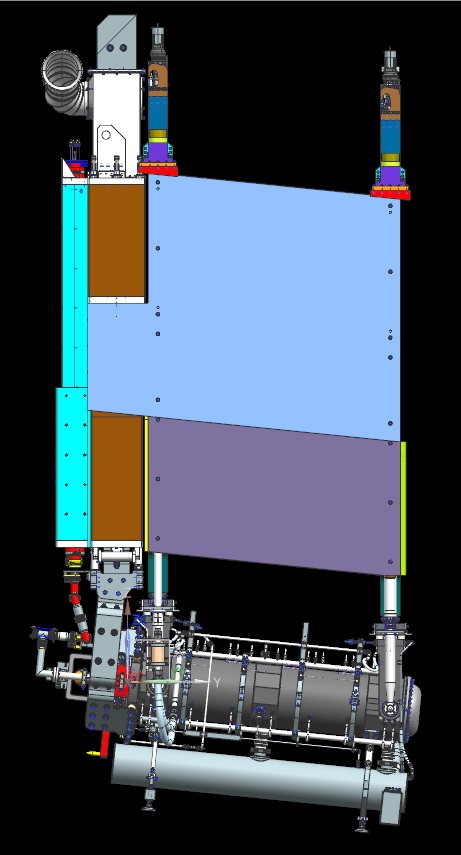 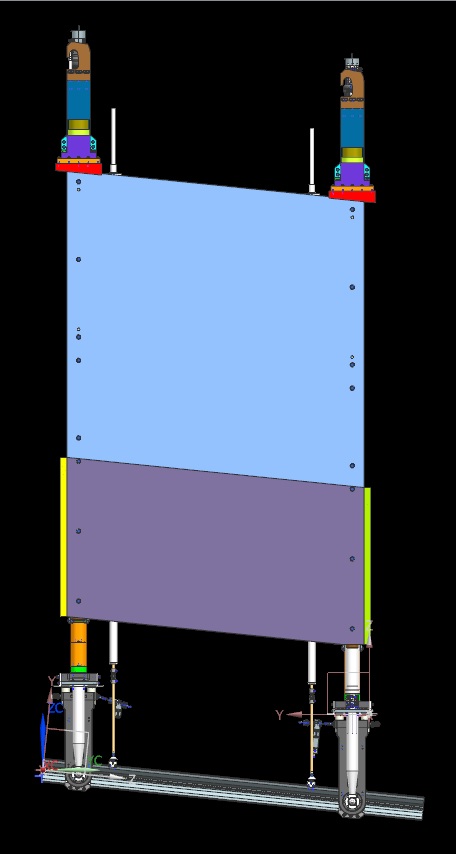 11.75”
16.25”
30.5”
49.3 klbs
101.6 klbs
110.3 klbs
102.0 klbs
Baffle
Horn-C
Horn-A
Horn-B
70.5”
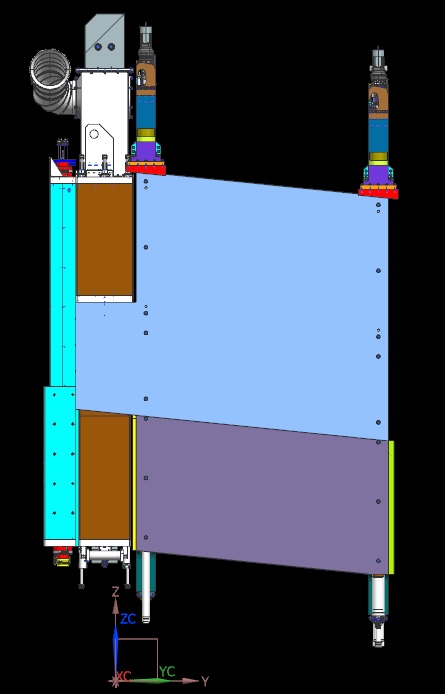 11.0”
98.1 klbs
Horn-A
30
8.13.20
M. Campbell | LBNF Horn & Baffle Modules Mainframe Design
Work in Progress – Drawings
31
8.13.20
M. Campbell | LBNF Horn & Baffle Modules Mainframe Design
Summary
Reviewed module designs for Horns A, B, C, and Baffle
Modules include horiz & vert positioning (separate presentation)
Analysis complete (FEA separate presentation)
No cooling panels for 1.2 MW operation
Two cooling panels per endwall for 2.4 MW operation
Cooling panels can be installed/removed via remote handling
All modules correctly located in target hall integration model
Lifting fixture started, design in progress
Drawings started, also in progress
32
8.13.20
M. Campbell | LBNF Horn & Baffle Modules Mainframe Design